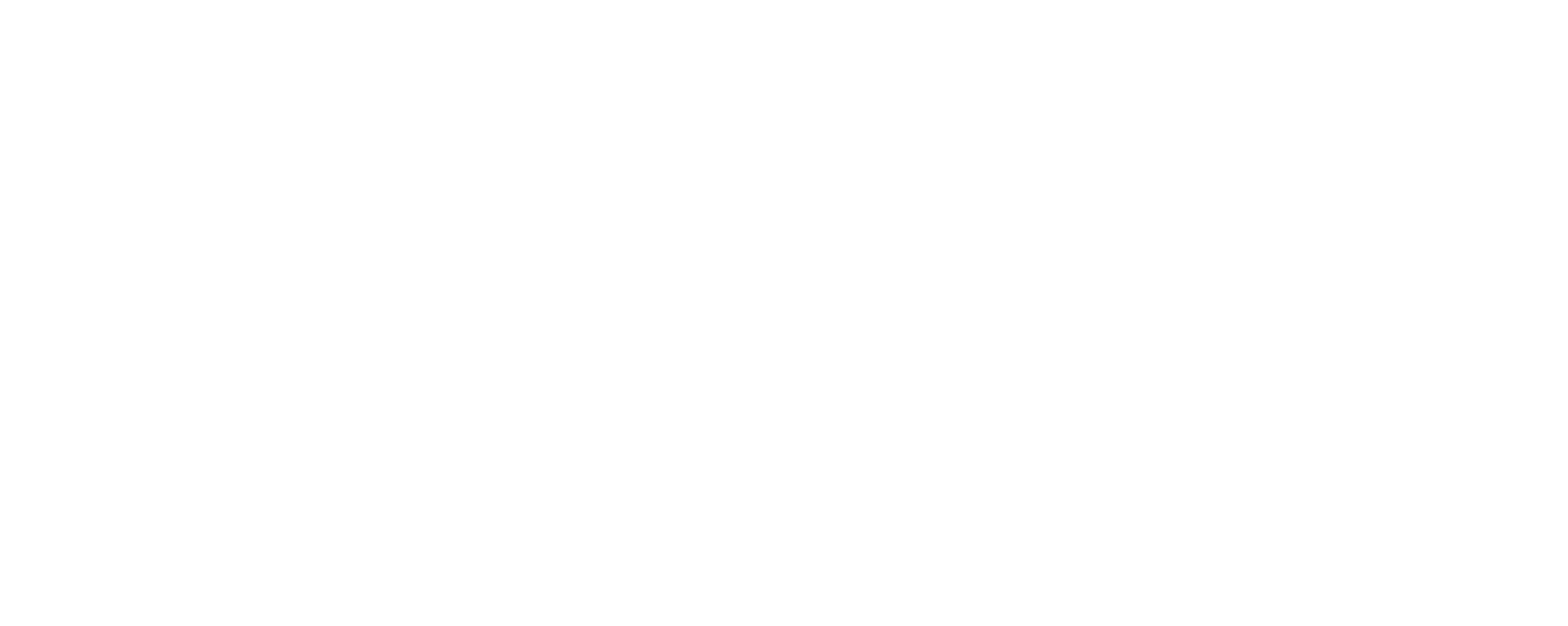 Accelerating Water Engineering and Science for Resilient Societies and Healthy Environments
+5000  Individual members
121    Institute members
56      Young professionals networks
We are IAHR
43      Council members
27      Technical committees & working groups
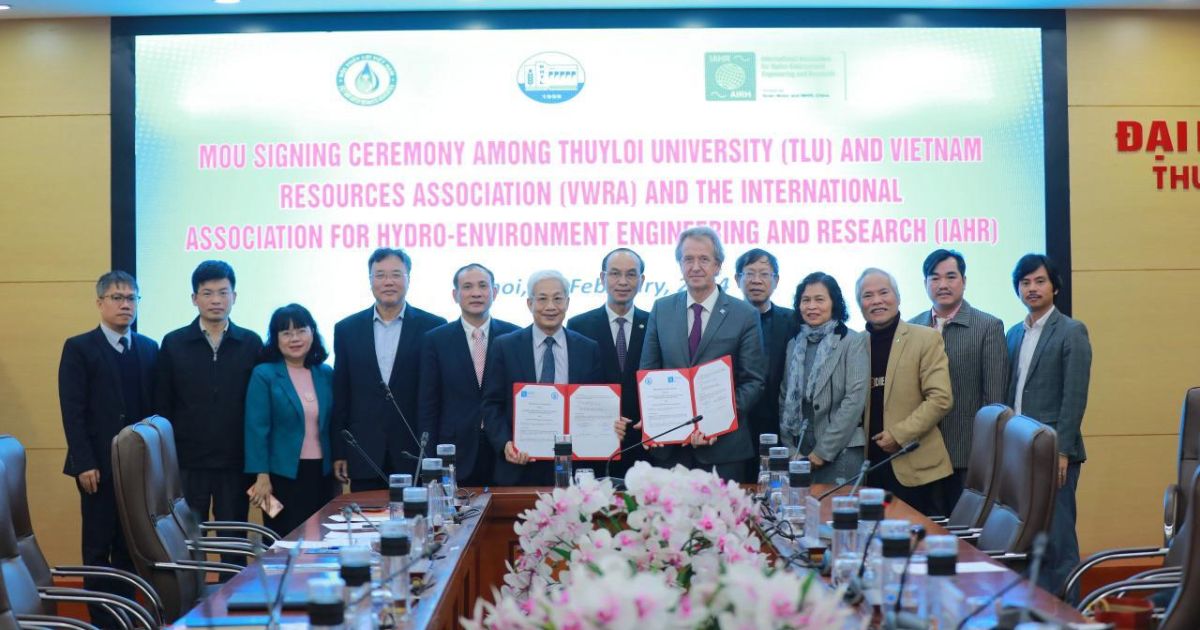 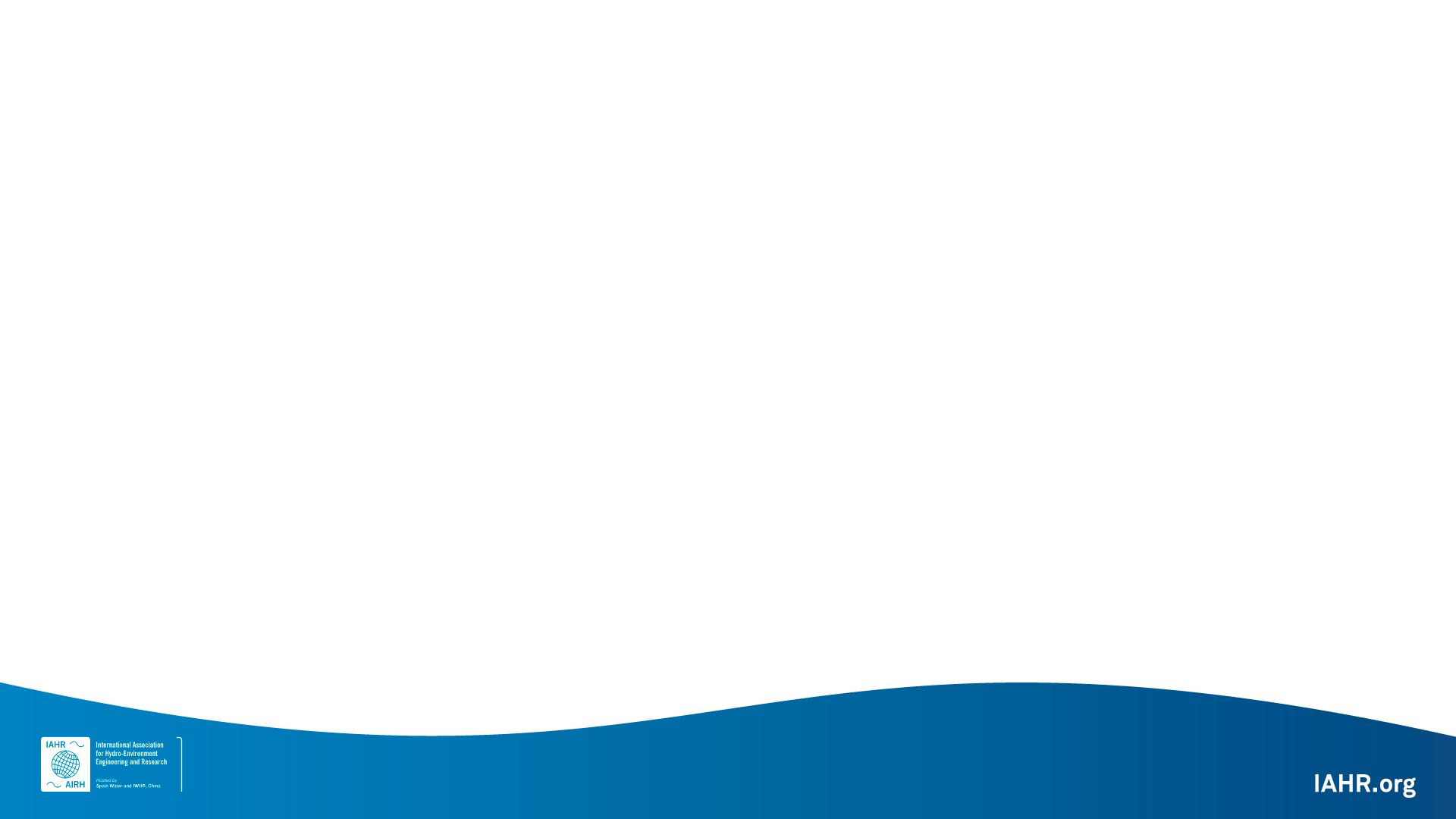 We are global
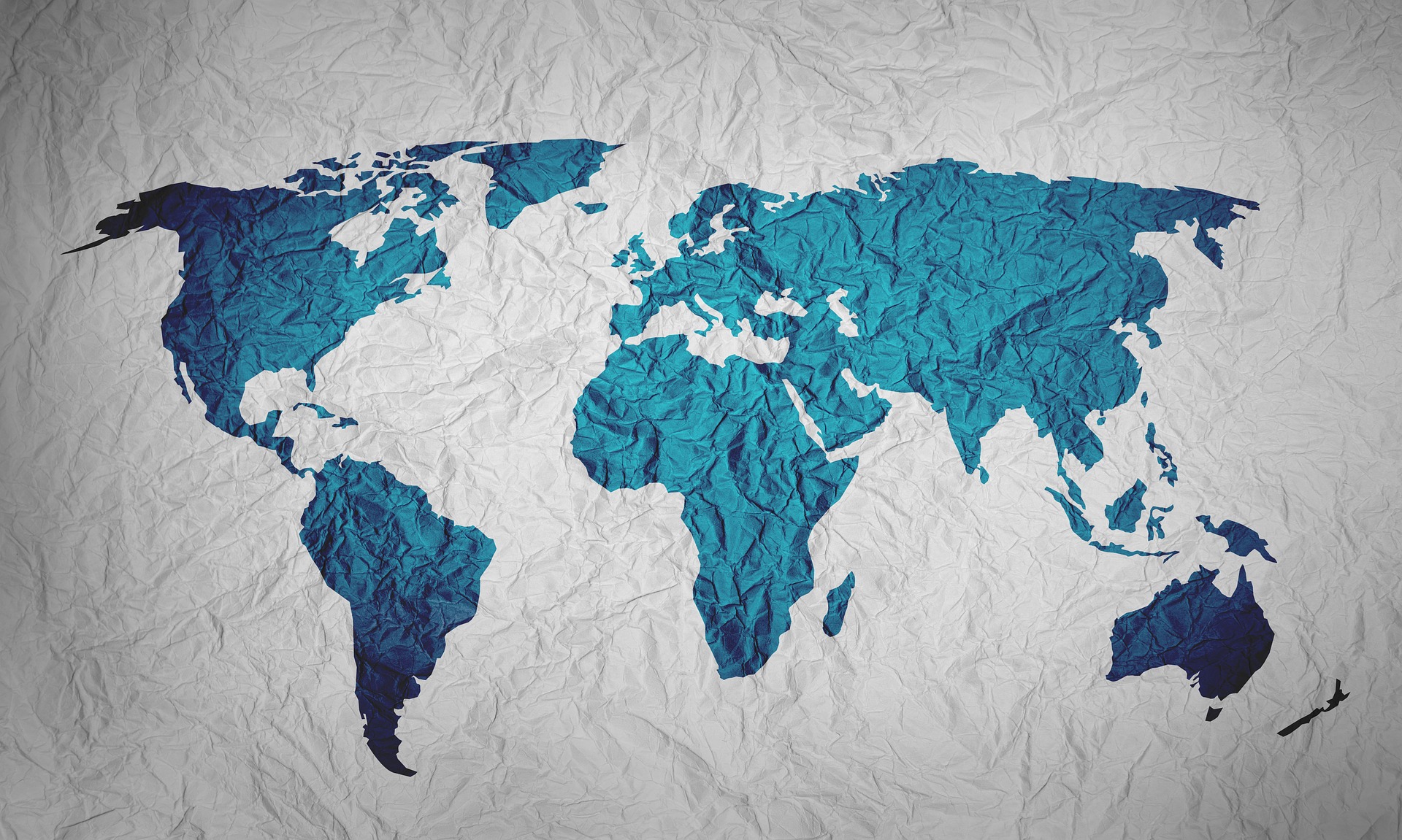 191 Countries
6 Regional Divisions
Europe
North 
America
Asia-Pacific
MENA
Africa
LatinAmerica
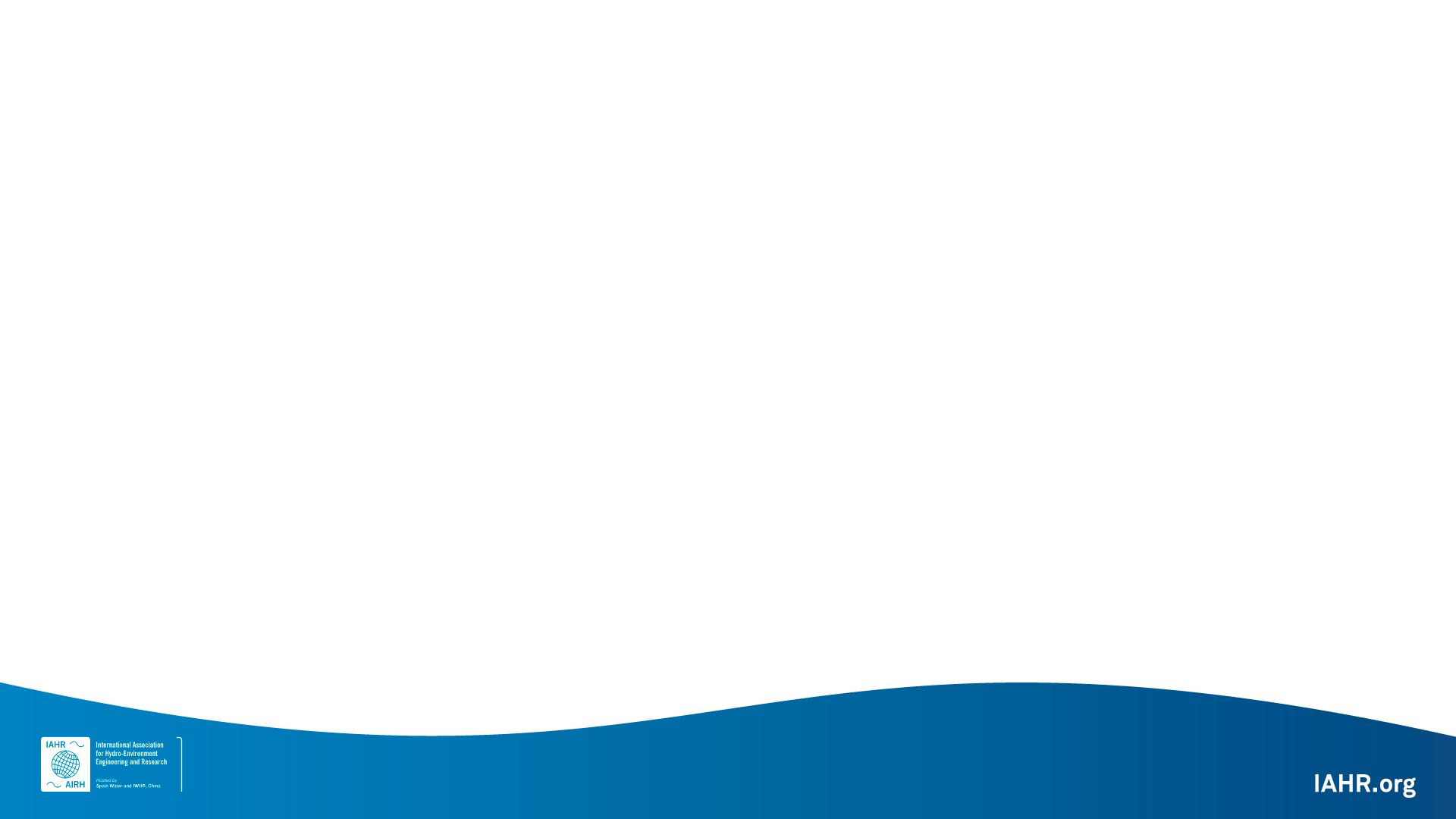 We are experts
Hydroinformatics
Climate change adaptation
Hydrometry
Coastal & maritime hydraulics
Ice research & engineering
Drones in hydraulics
Industrial flows & energy exchange
Ecohydraulics
Marine outfall systems
Education & professional development
Nature based solutions
Experimental methods & instrumentation
Oil spill modelling
Flood risk management
Reservoir sedimentation
Fluid mechanics
Sustainable Development Goals
Fluvial hydraulics
Transient flows
Global water security
Urban drainage
Groundwater hydraulics
Water resources management
Hydraulic machinery & systems
Water system operations
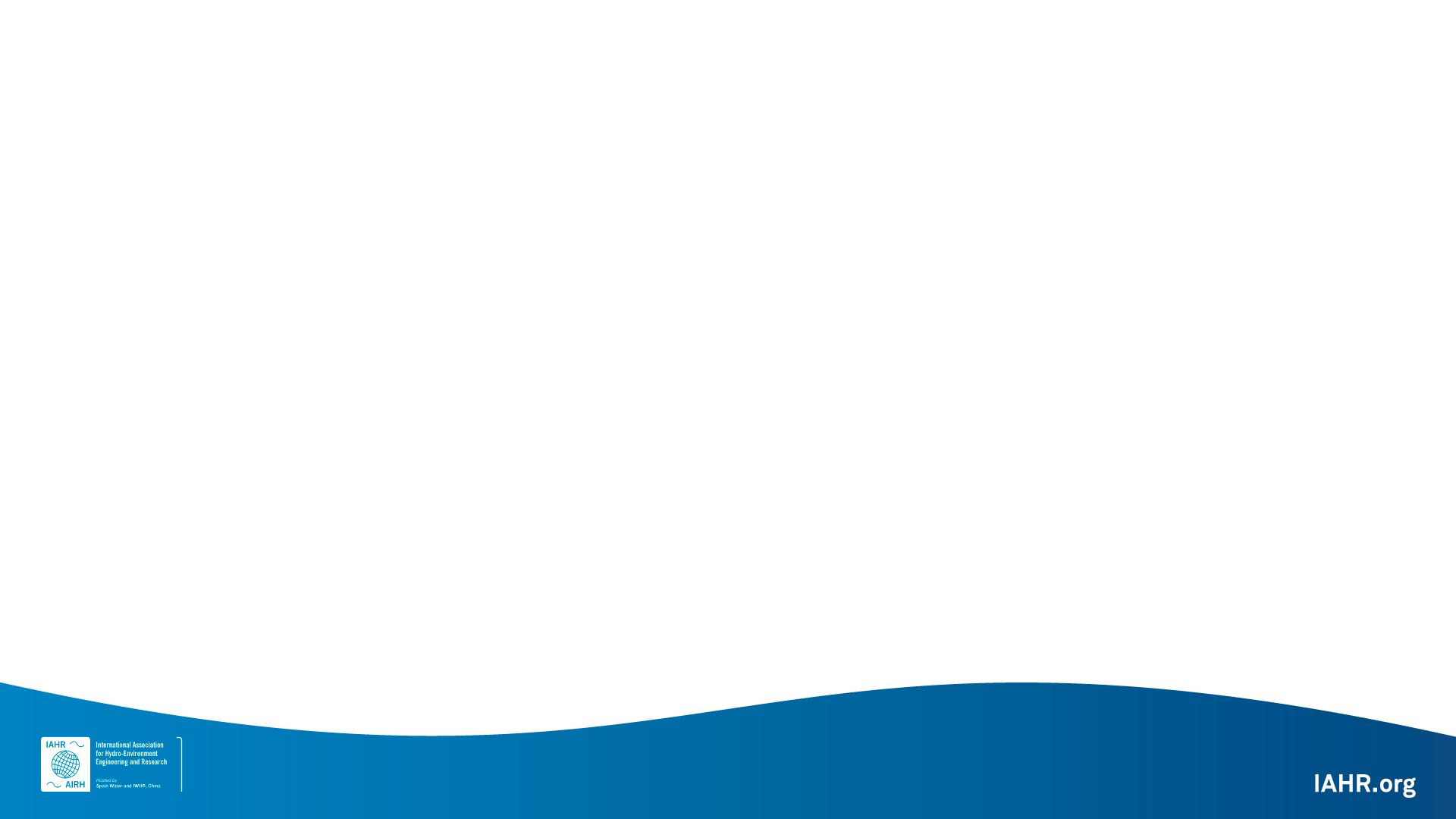 We are enduring
Established in 1935
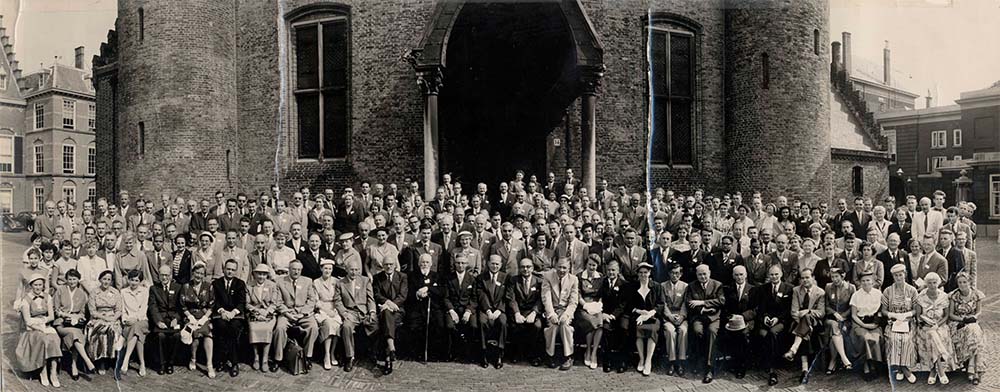 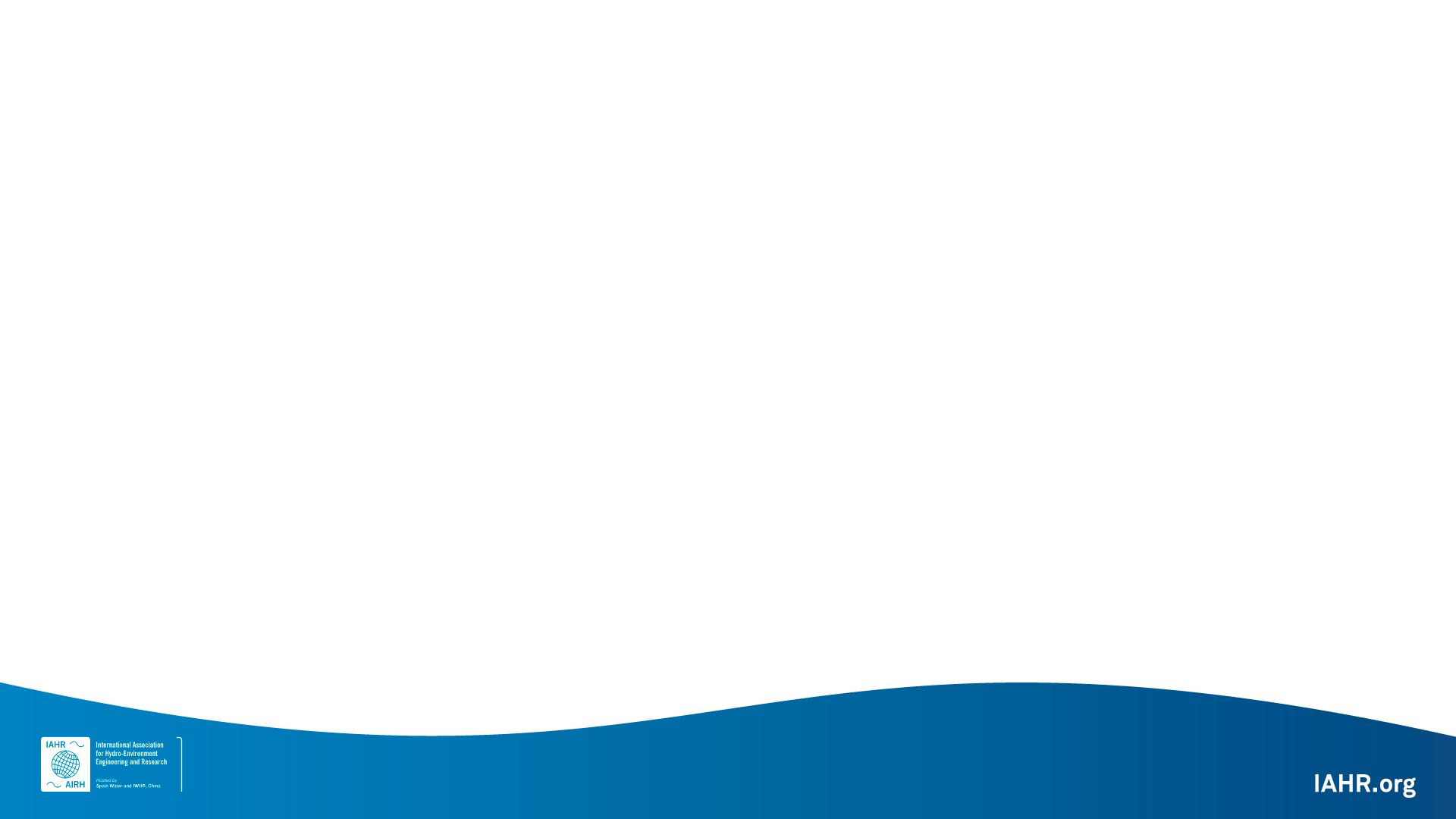 We are expertly guided
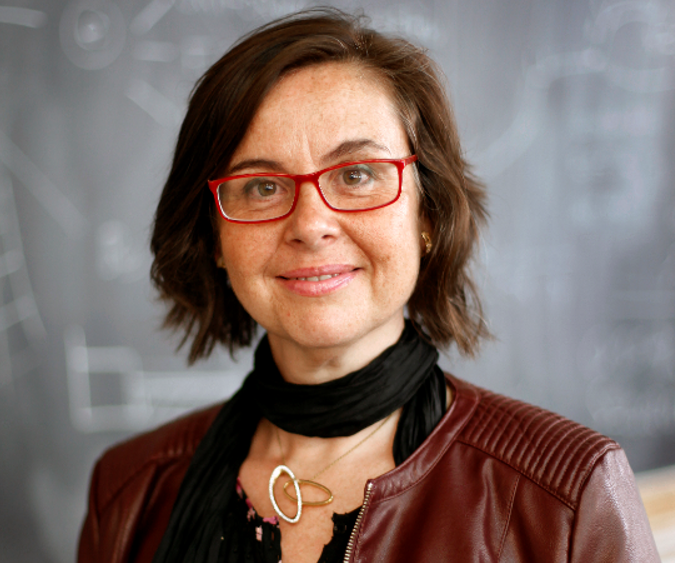 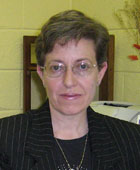 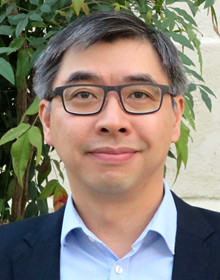 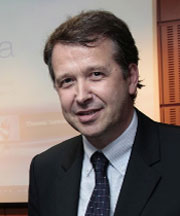 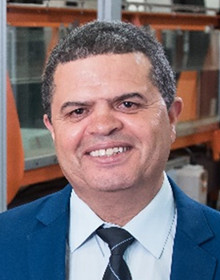 Tom SooExecutive Director
Prof. Mohamed S. GhidaouiVice-President
Prof. Amparo López JiménezVice-President
Dr. Ana Maria Ferreira da SilvaVice-President
Prof. Philippe GourbesvillePresident
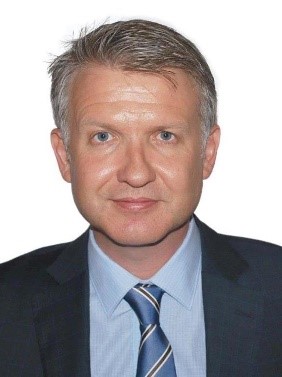 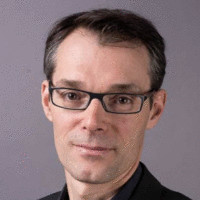 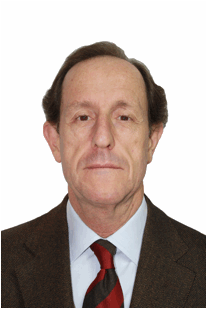 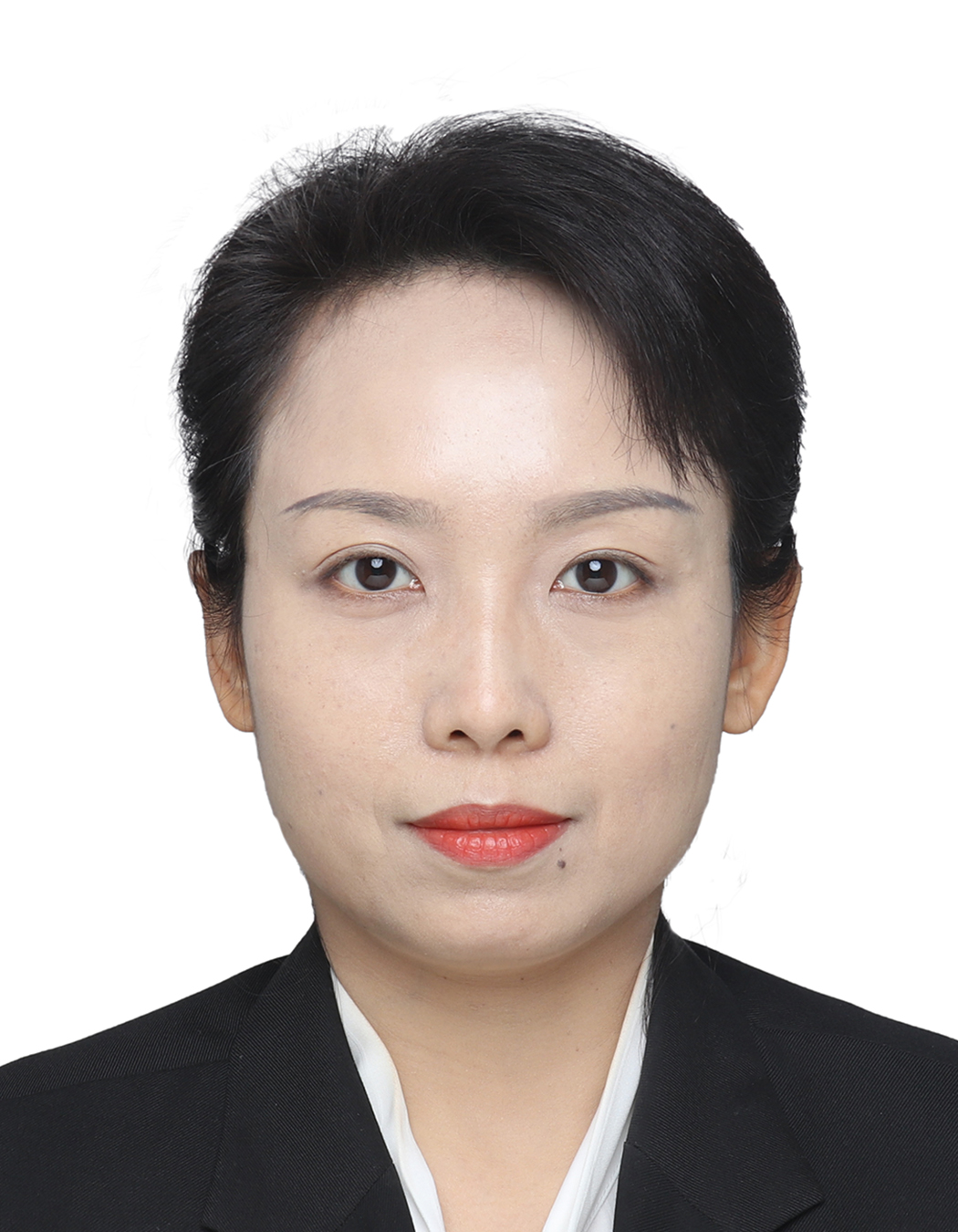 Lance GoreCo-opted member
Guillaume StahlCo-opted member
Ramón Gutiérrez SerretSecretary General
Emily WangSecretary General
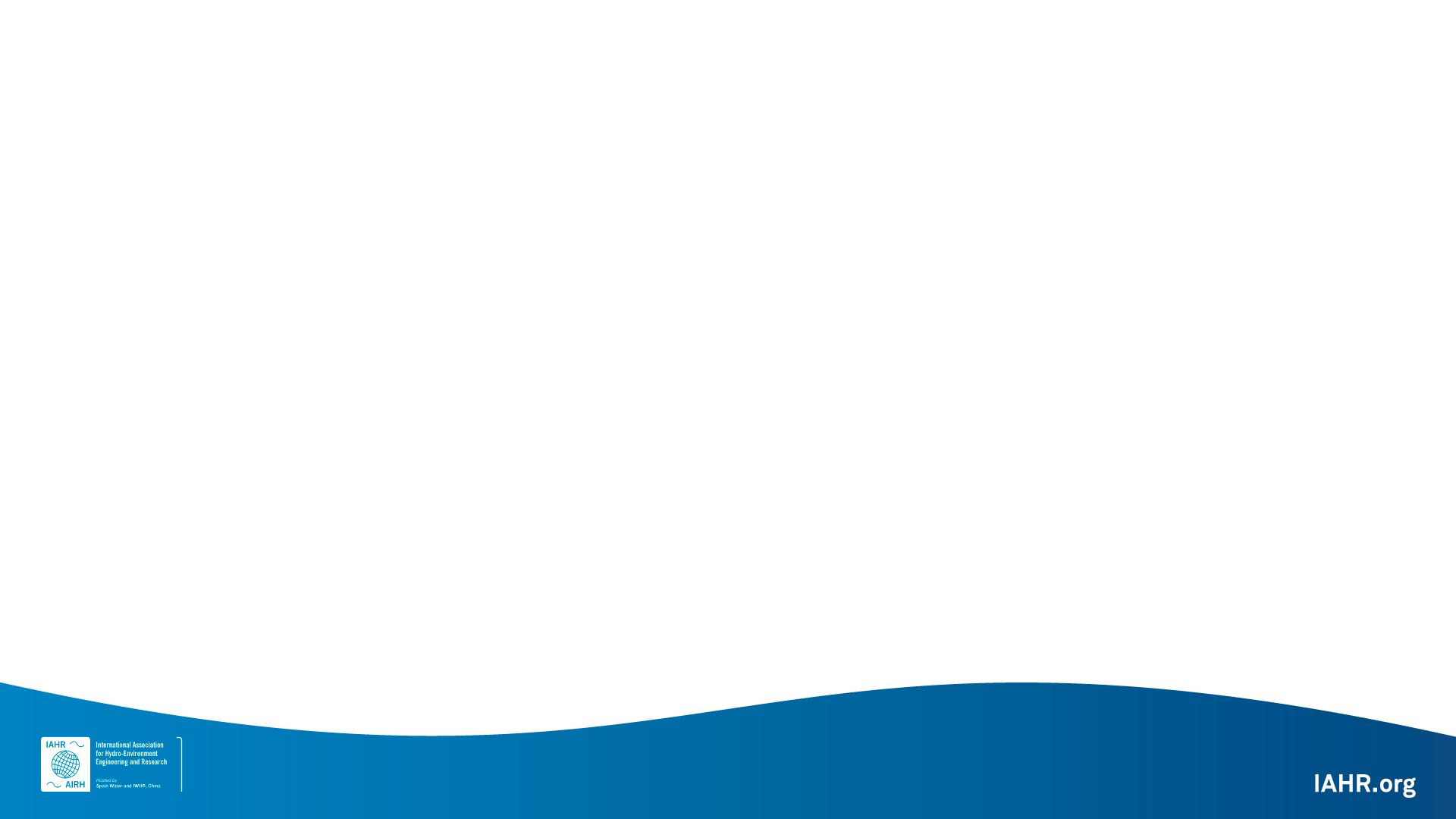 We are connected
We work with and support the international agenda on matters of global concern.
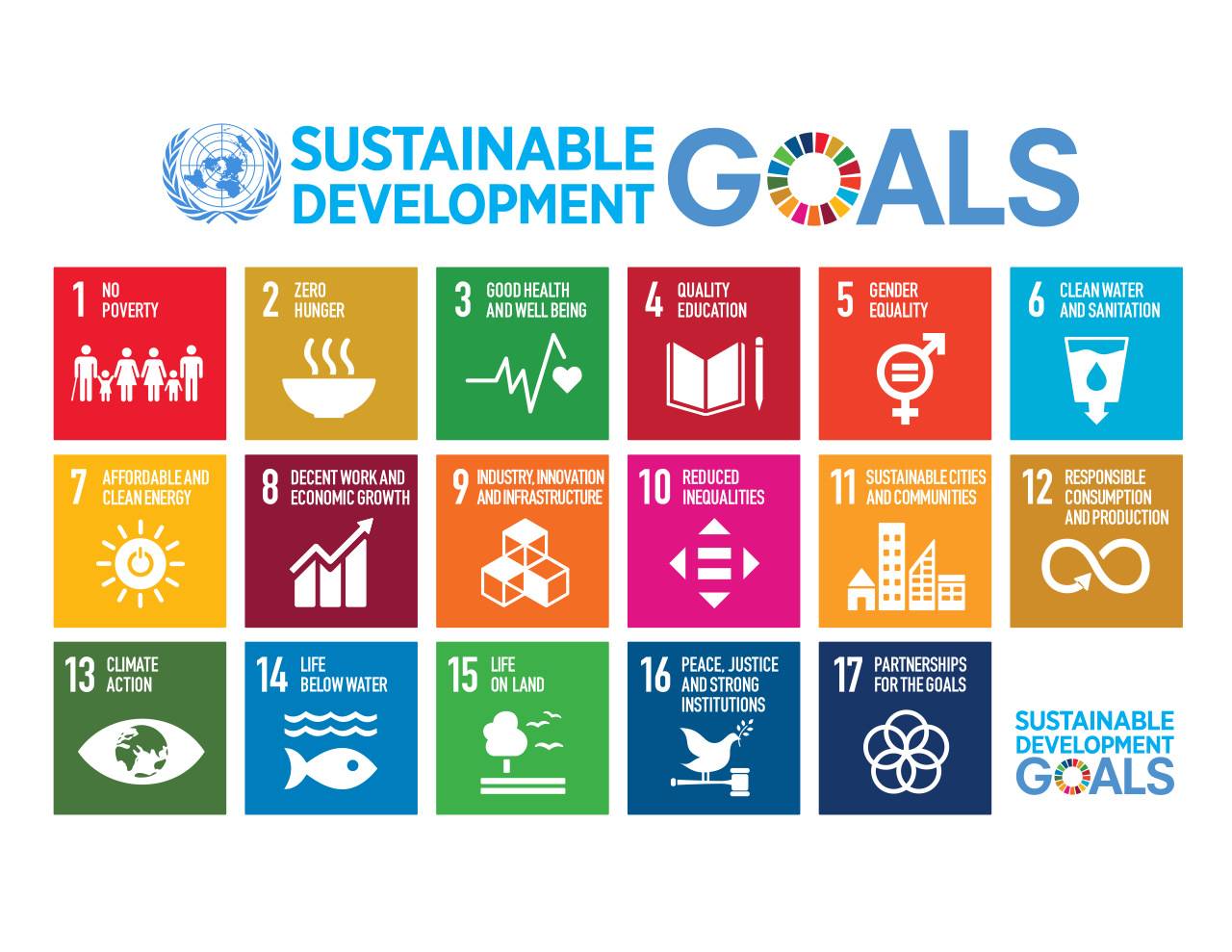 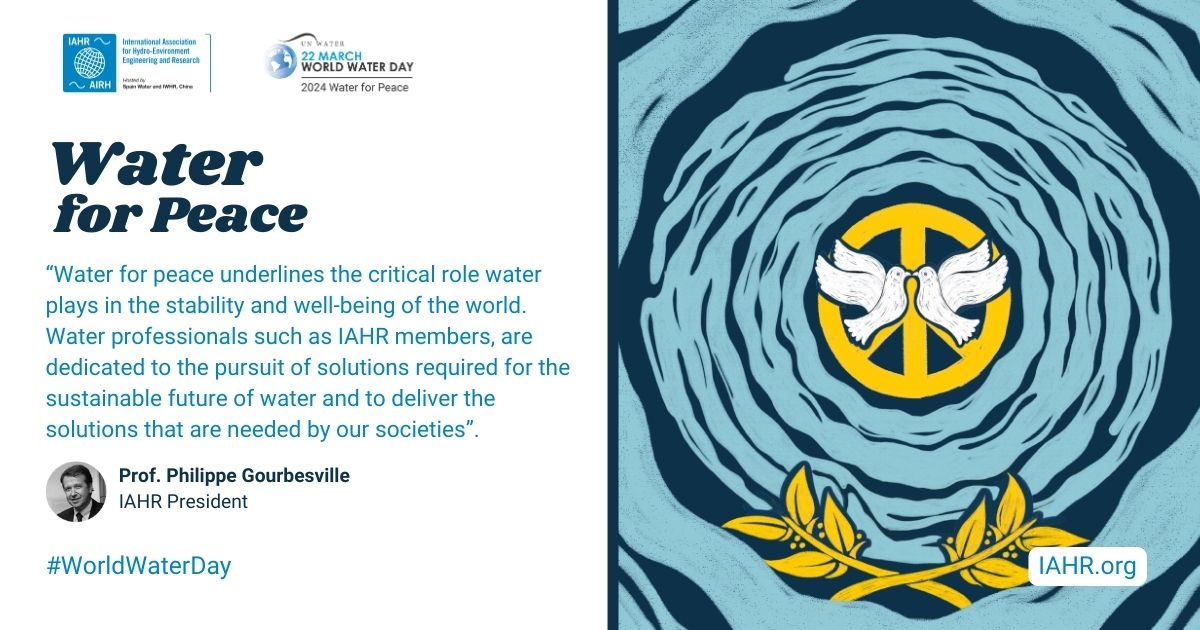 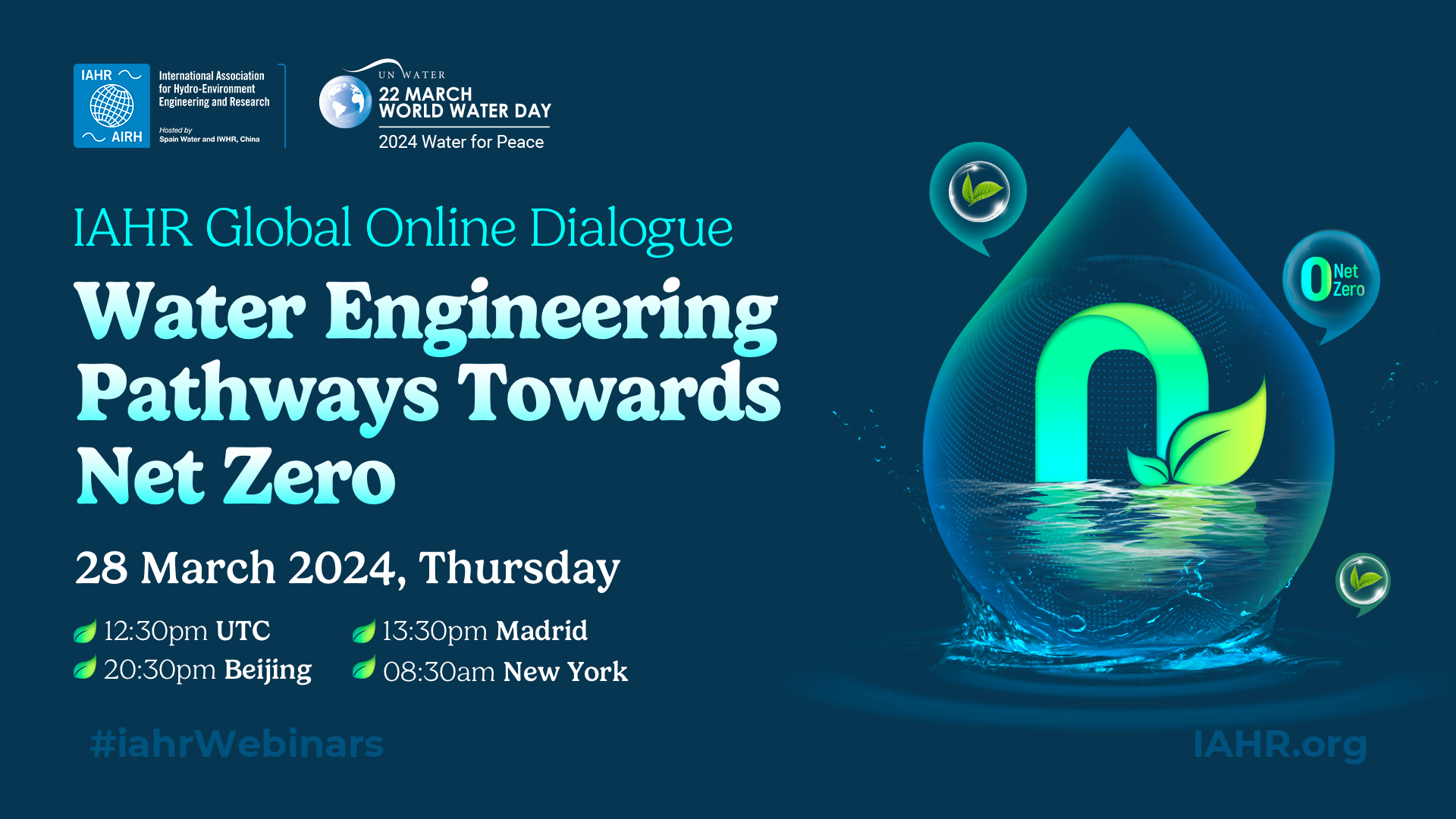 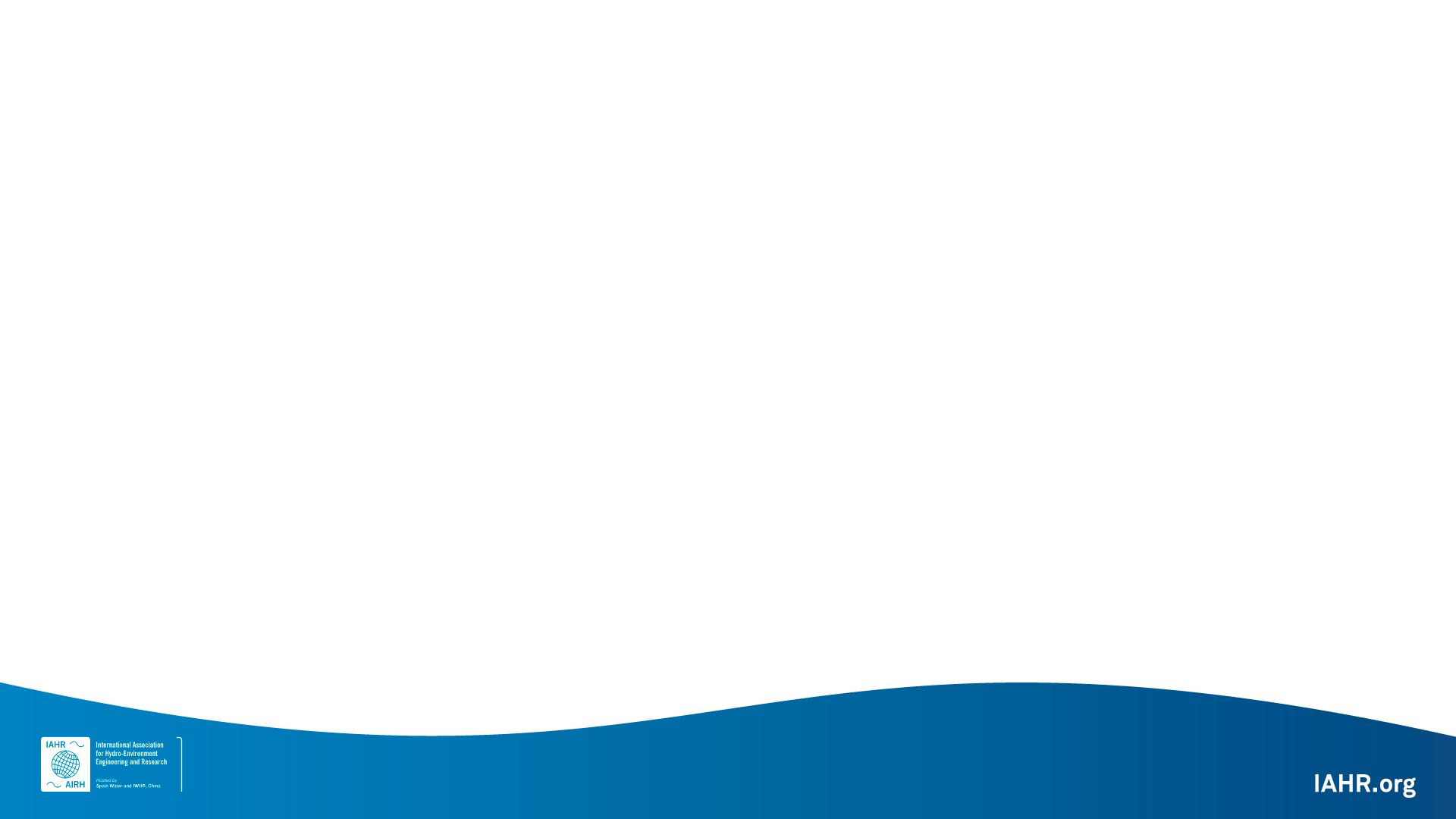 We are thought leaders
Hydrolink magazine
Peer-reviewed journals
Conference proceedings
White papers
Books and monographs
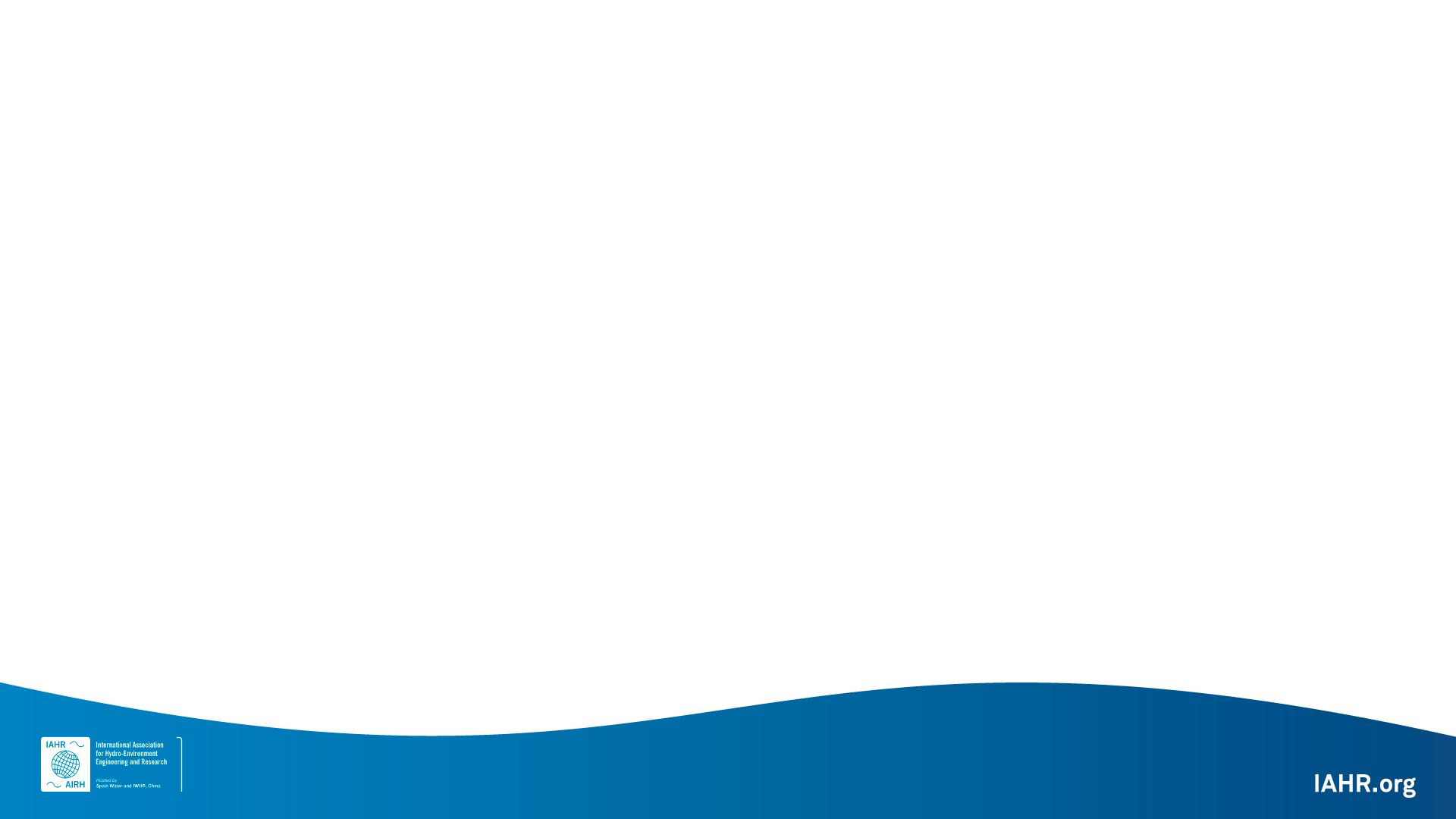 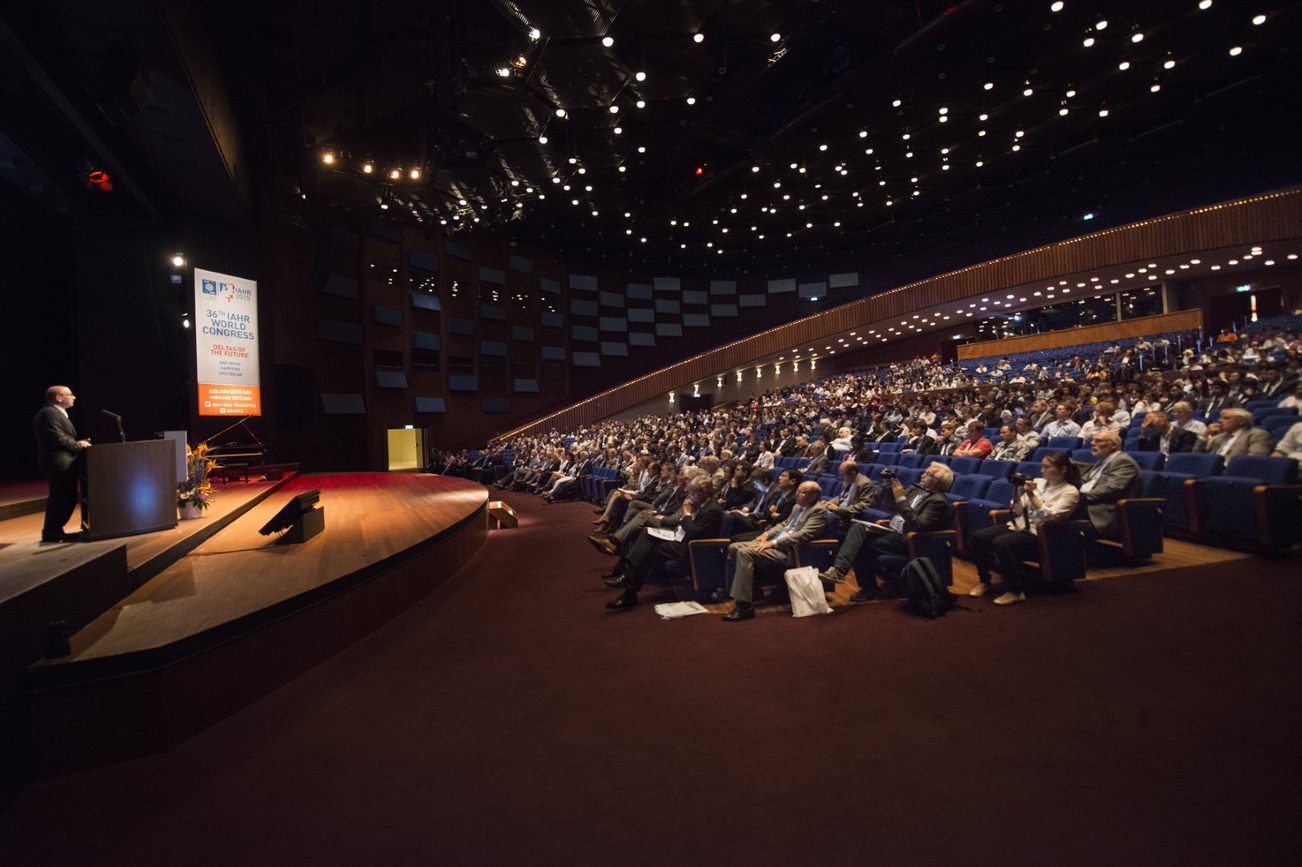 We are action-oriented
IAHR World Congress (~1400 attendees)
Regional Congresses
International Symposiums
Online Forum
Young Professionals Congress
Webinars and Workshops
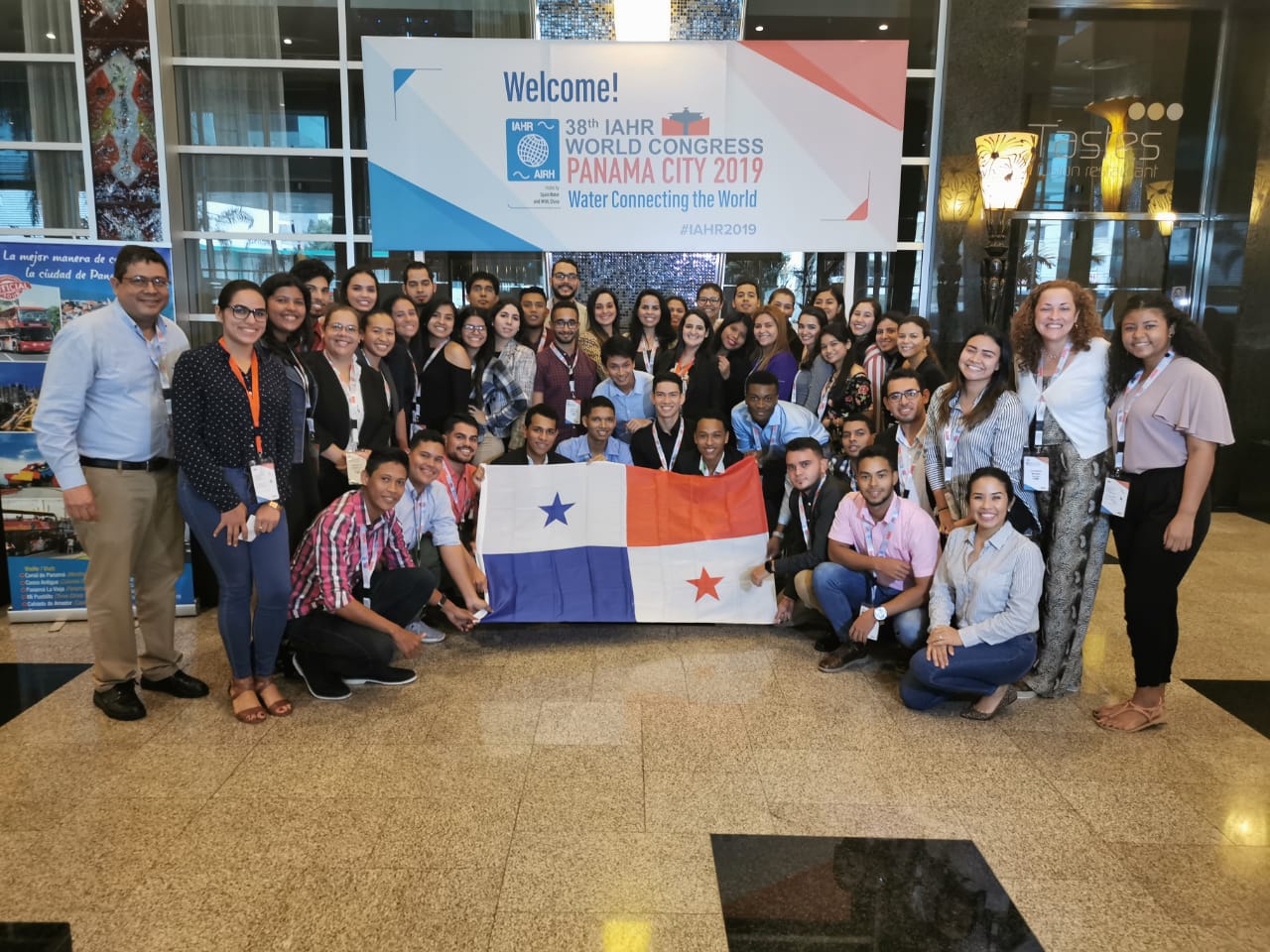 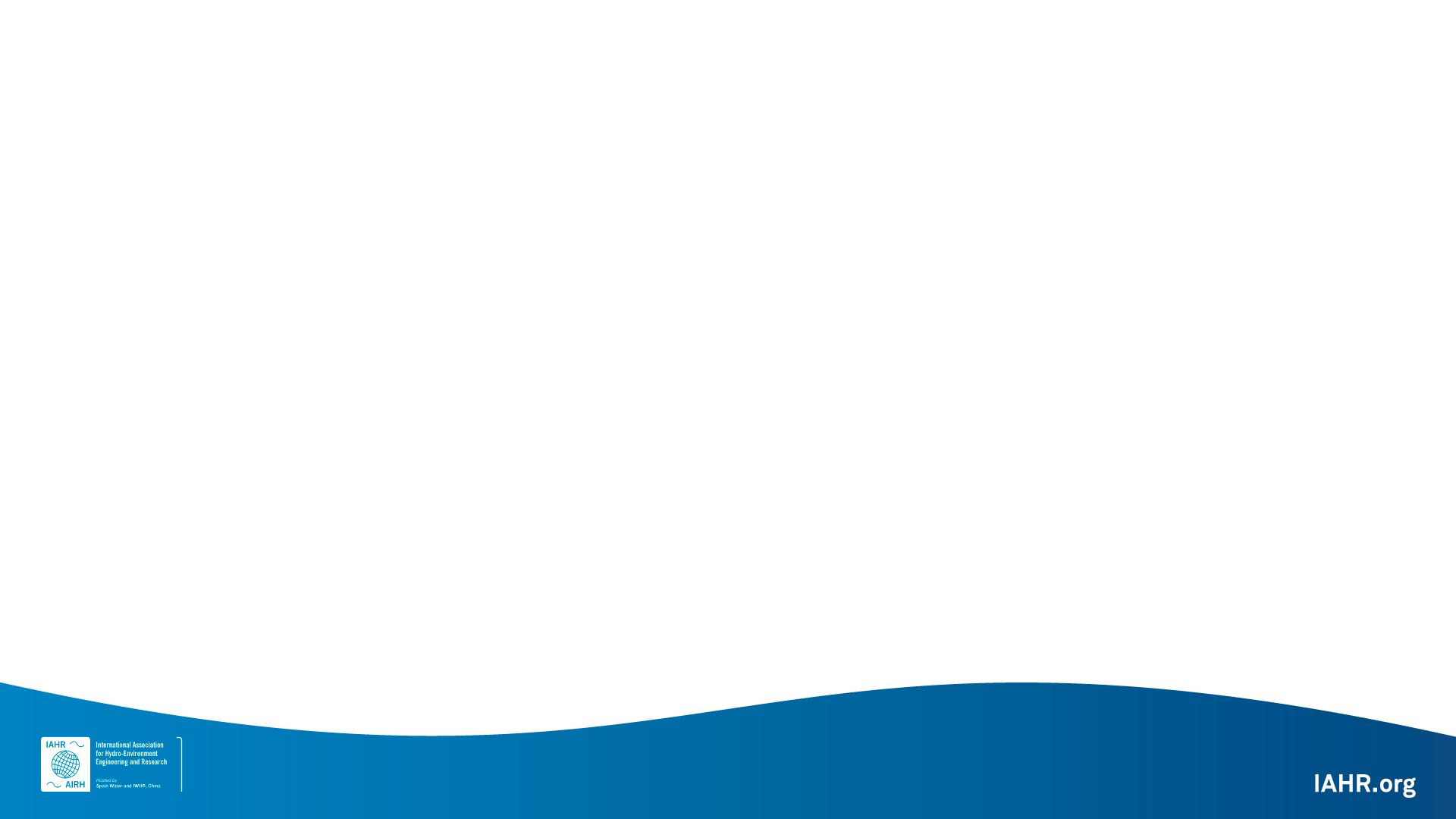 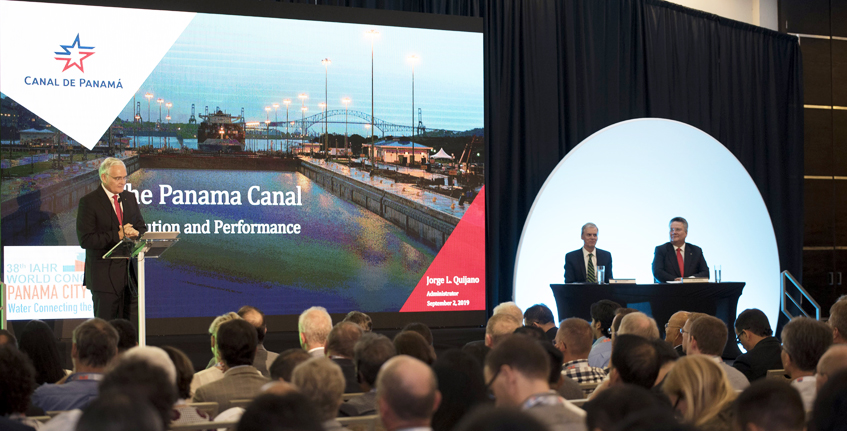 We are advocates
We are a global voice on behalf of the hydro-environment industry and research community.
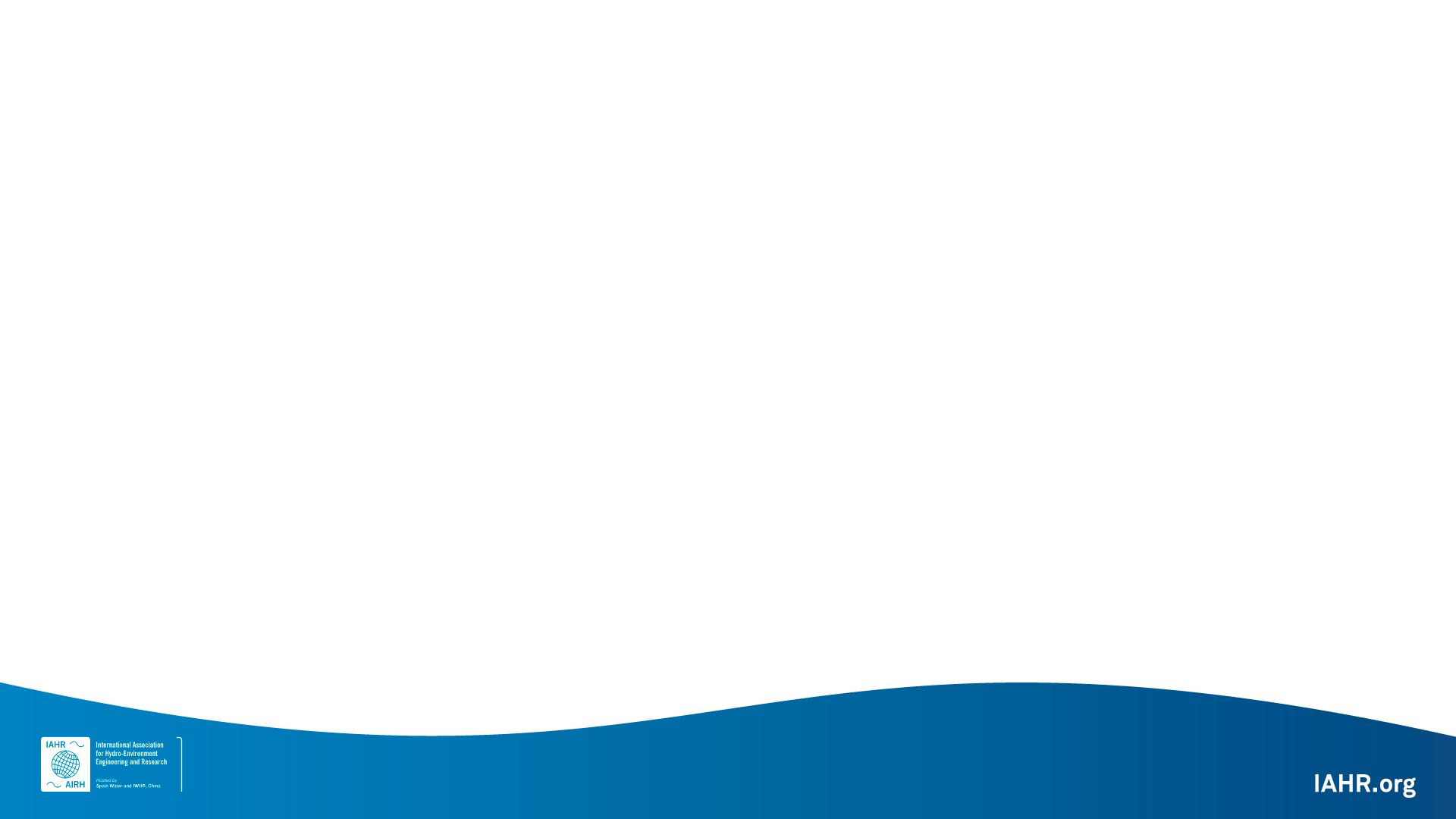 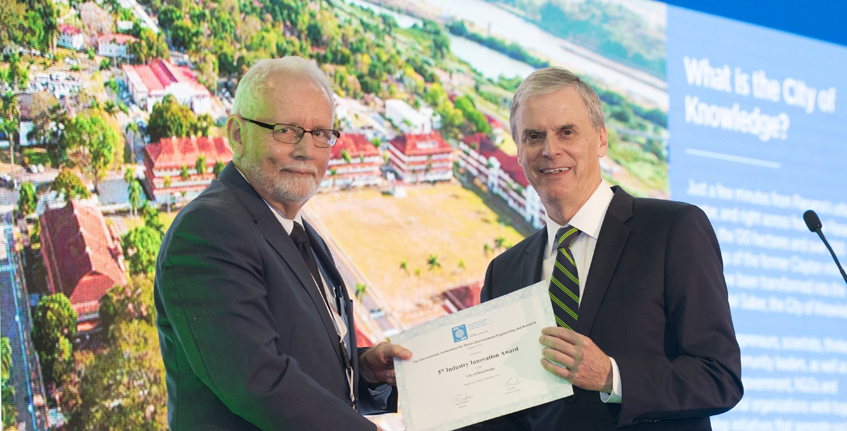 We are uplifting
We recognise the careers, papers, and projects of outstanding individualsand institutions.
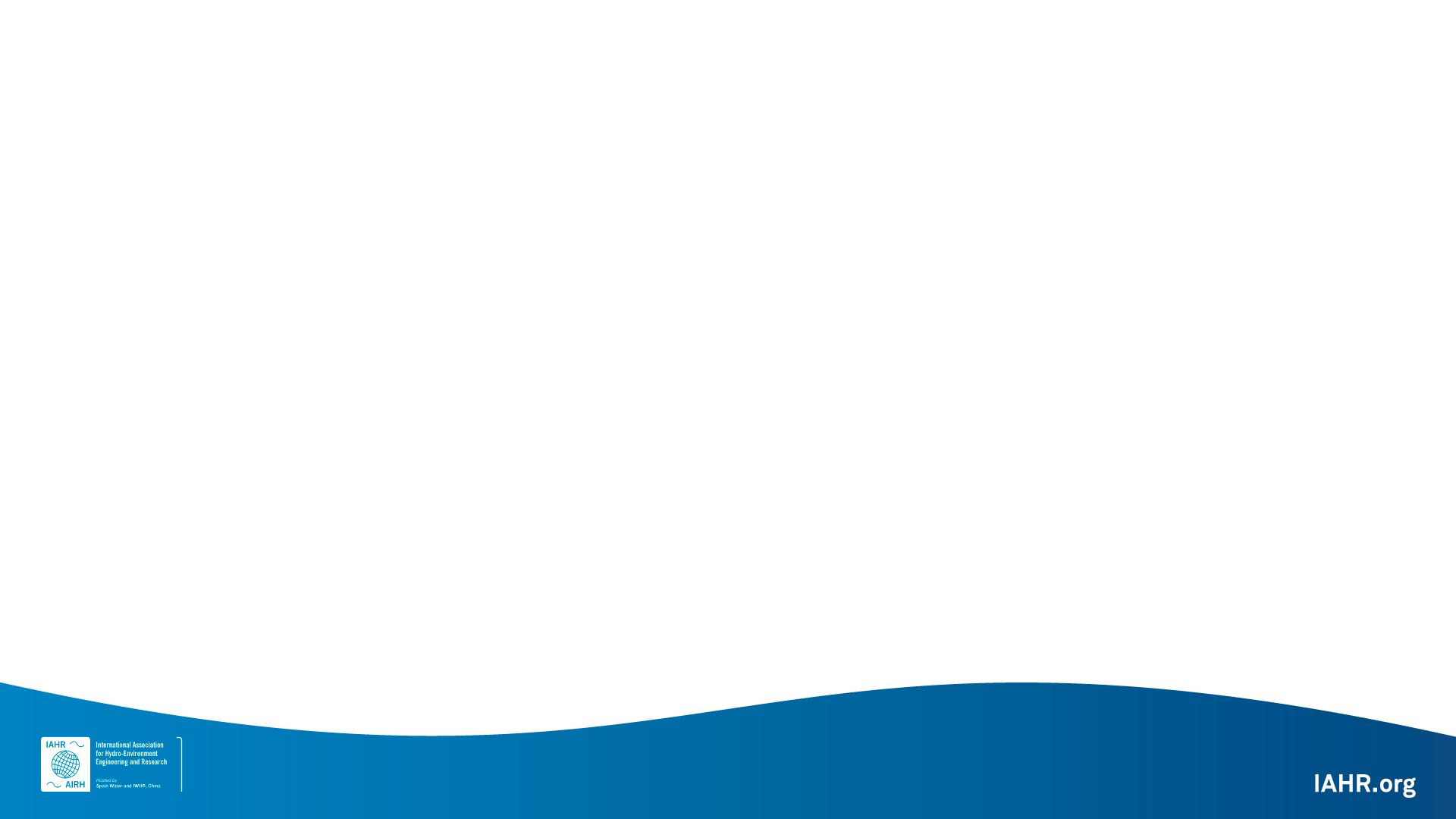 We are driven
56 Young Professionals Networks
Networking events for young professionals
Training opportunities for young professionals
Peer-to-peer connection within and between regions
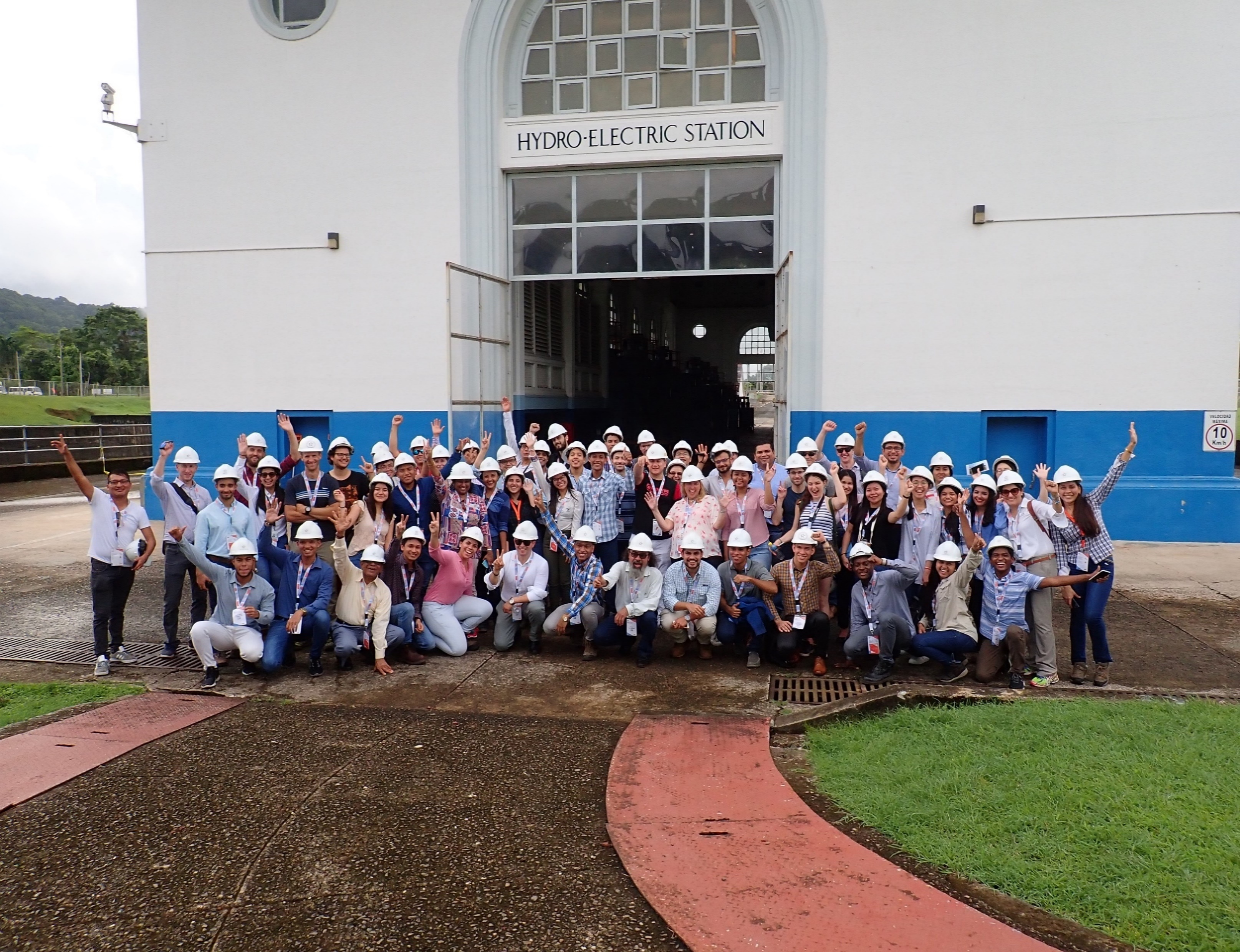 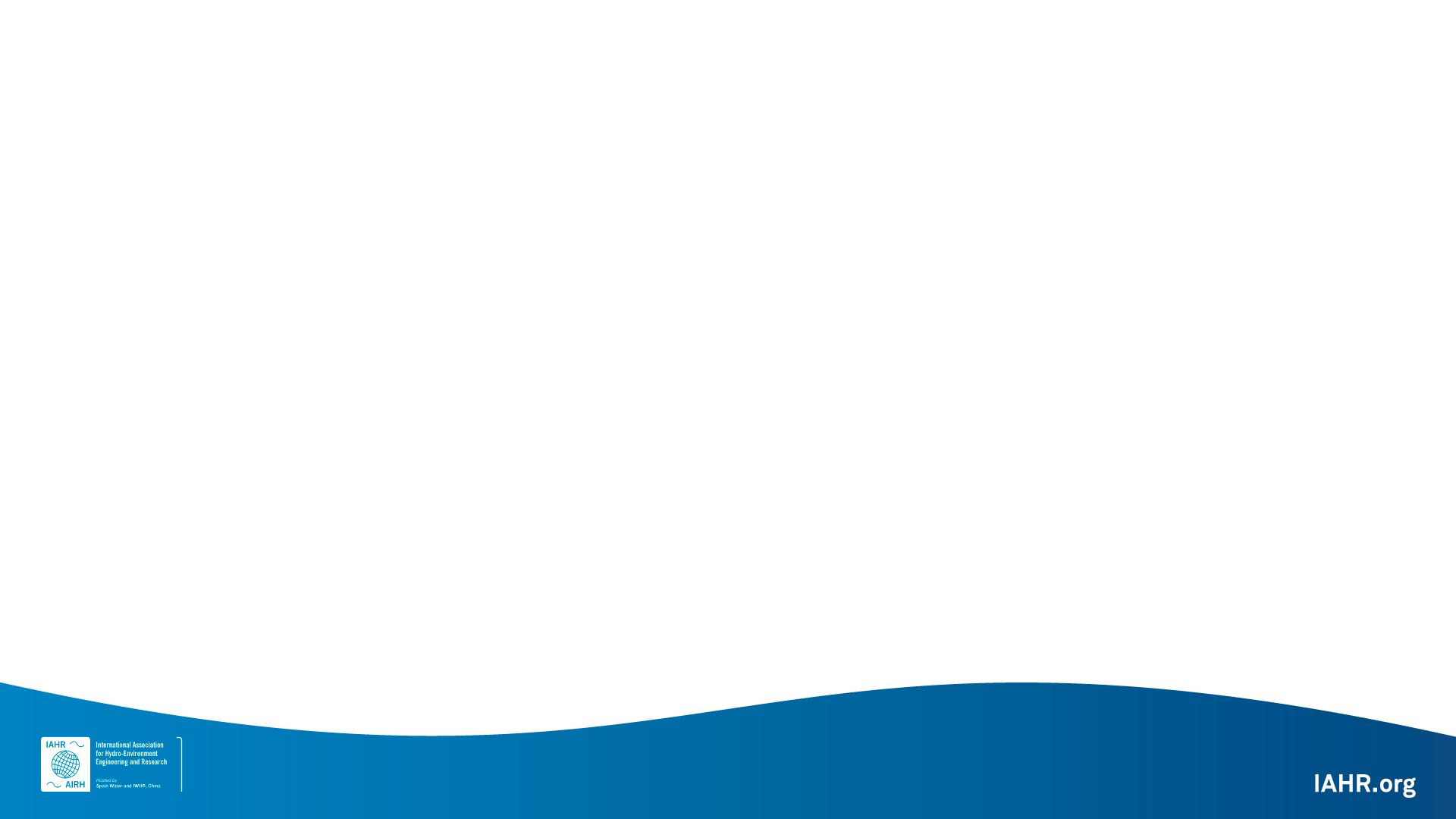 We are mentors
We support, guide and nurture thecareers of new generations of hydro-environment professionals and researchers
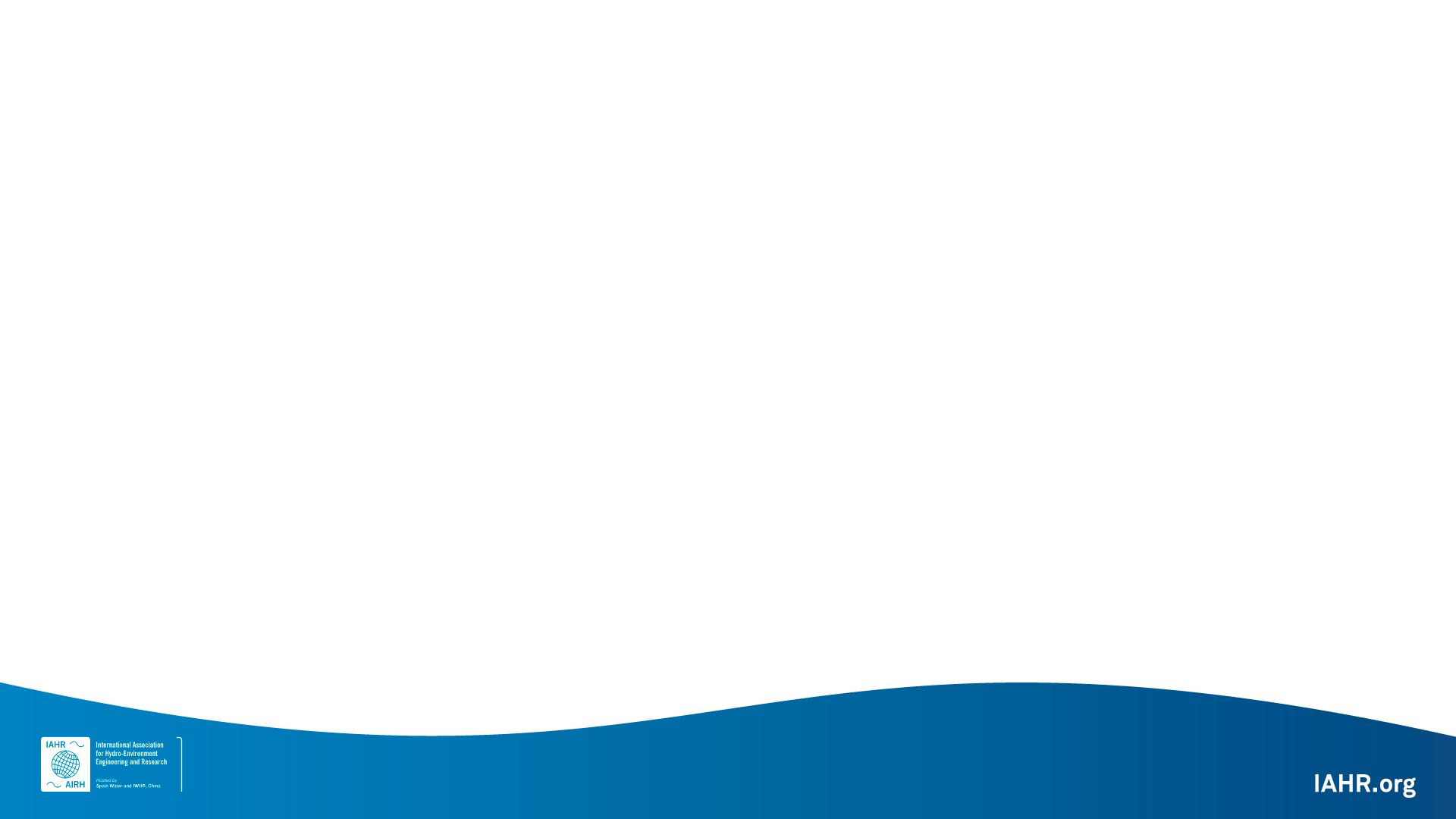 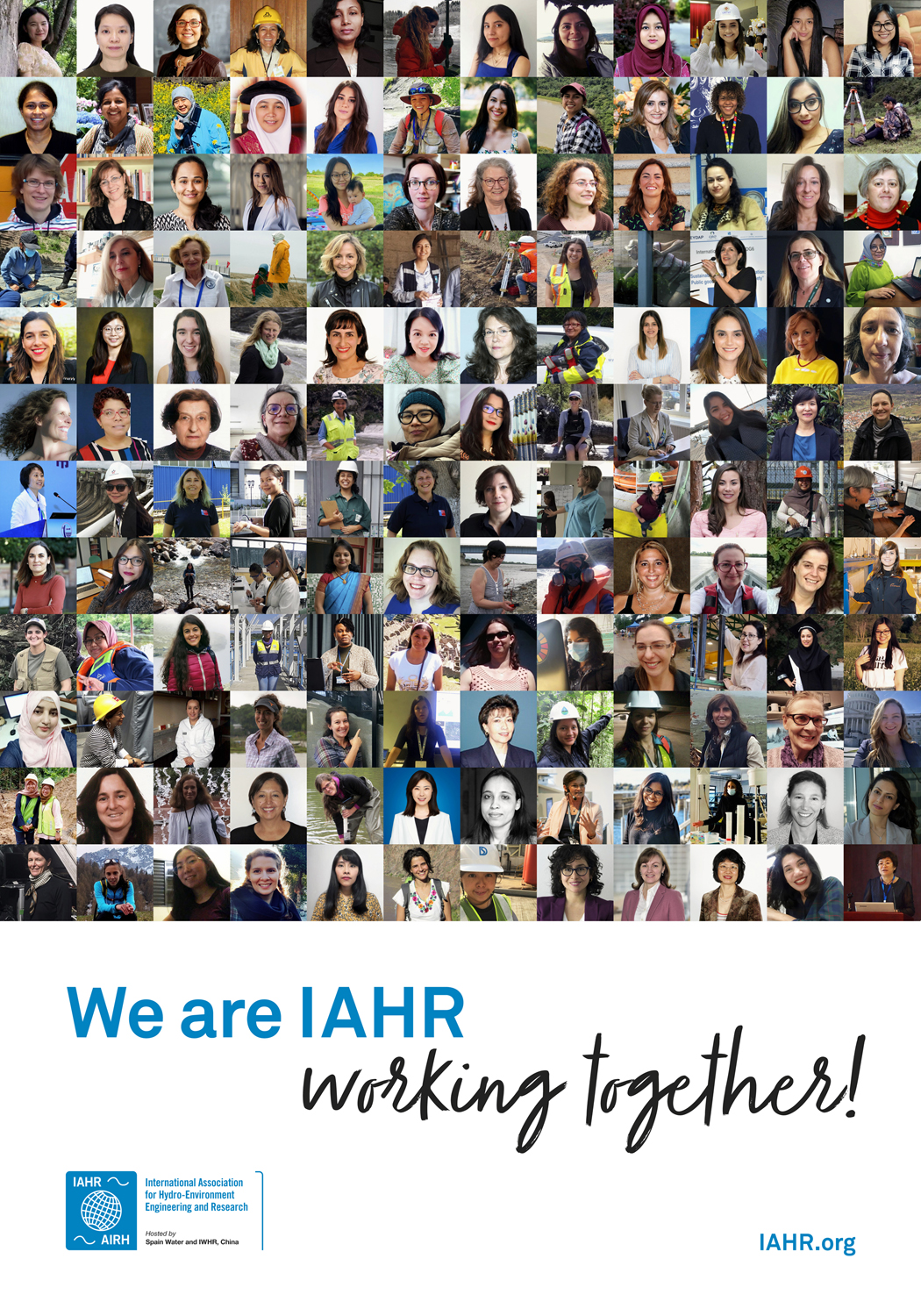 We are inclusive
We raise the profile and visibility of women and promote inclusion minoritiesand under-represented groups.We represent a range of different genders, ethnicities, professions and backgrounds.
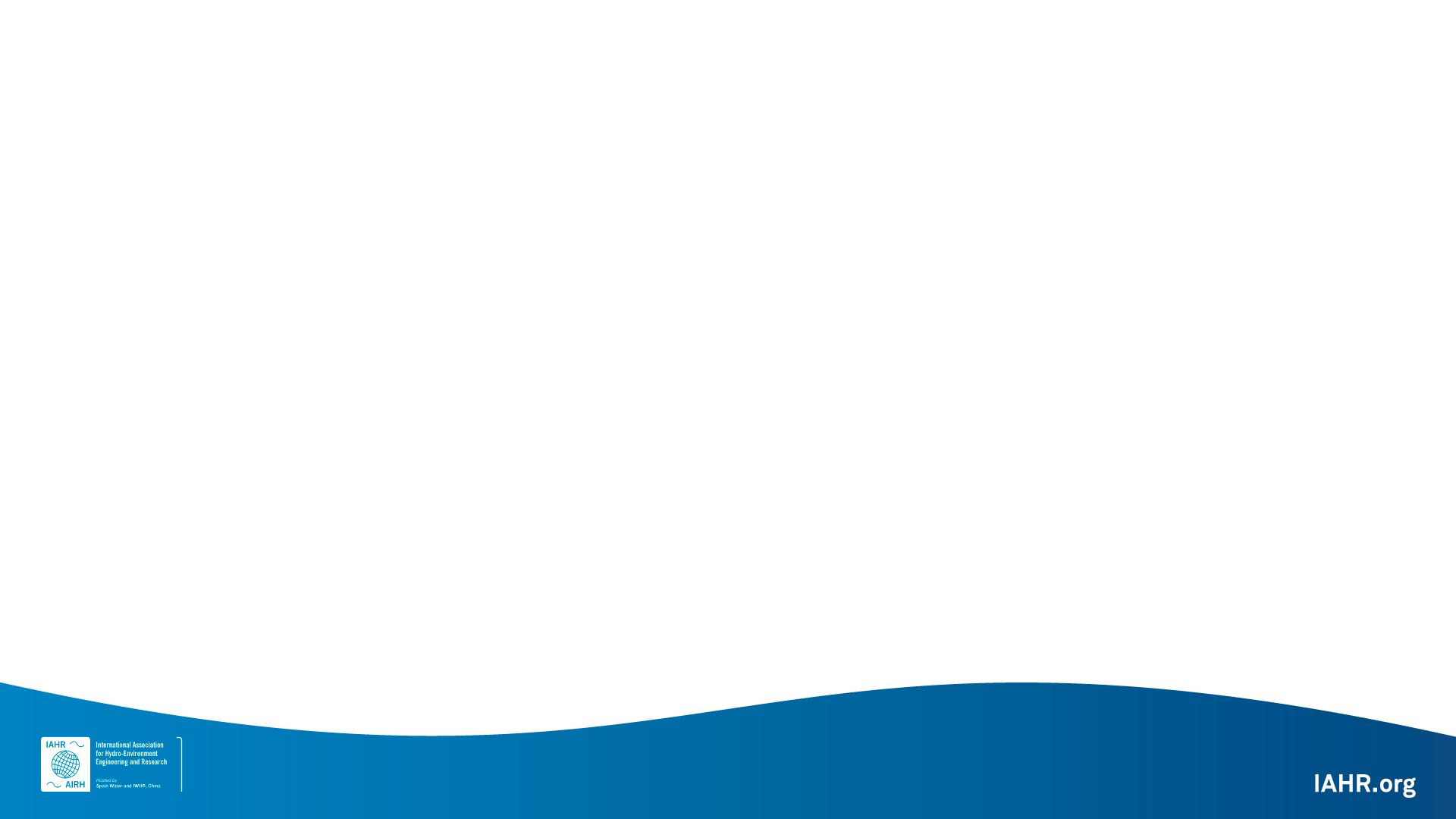 We are holistic
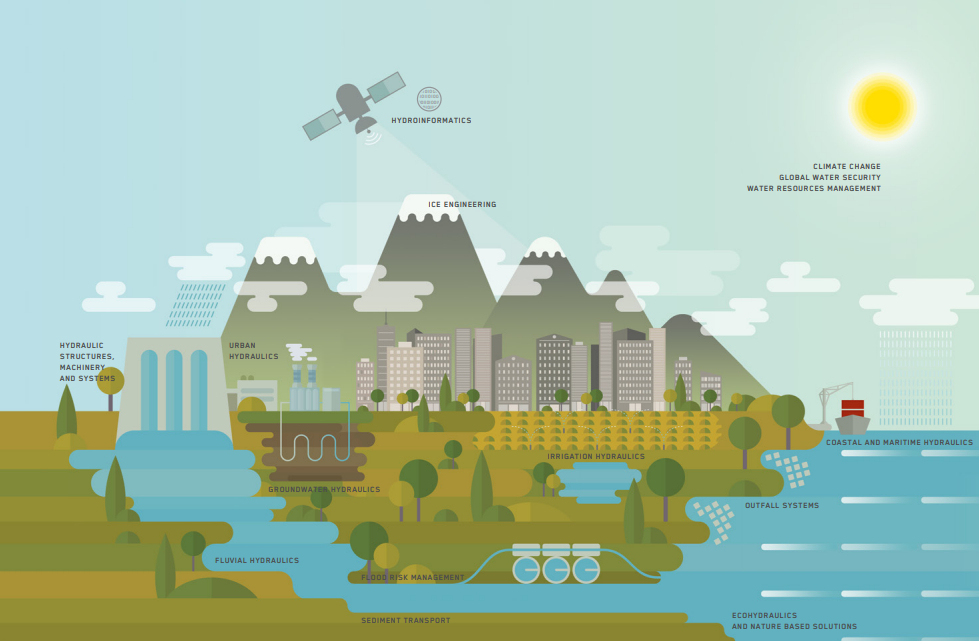 As the only global water association focused on research, innovation, and engineering across all sectors of the entire water cycle, IAHR seeks to grow the collective knowledge, influence and capacity of the sector to achieve holistic water outcomes.
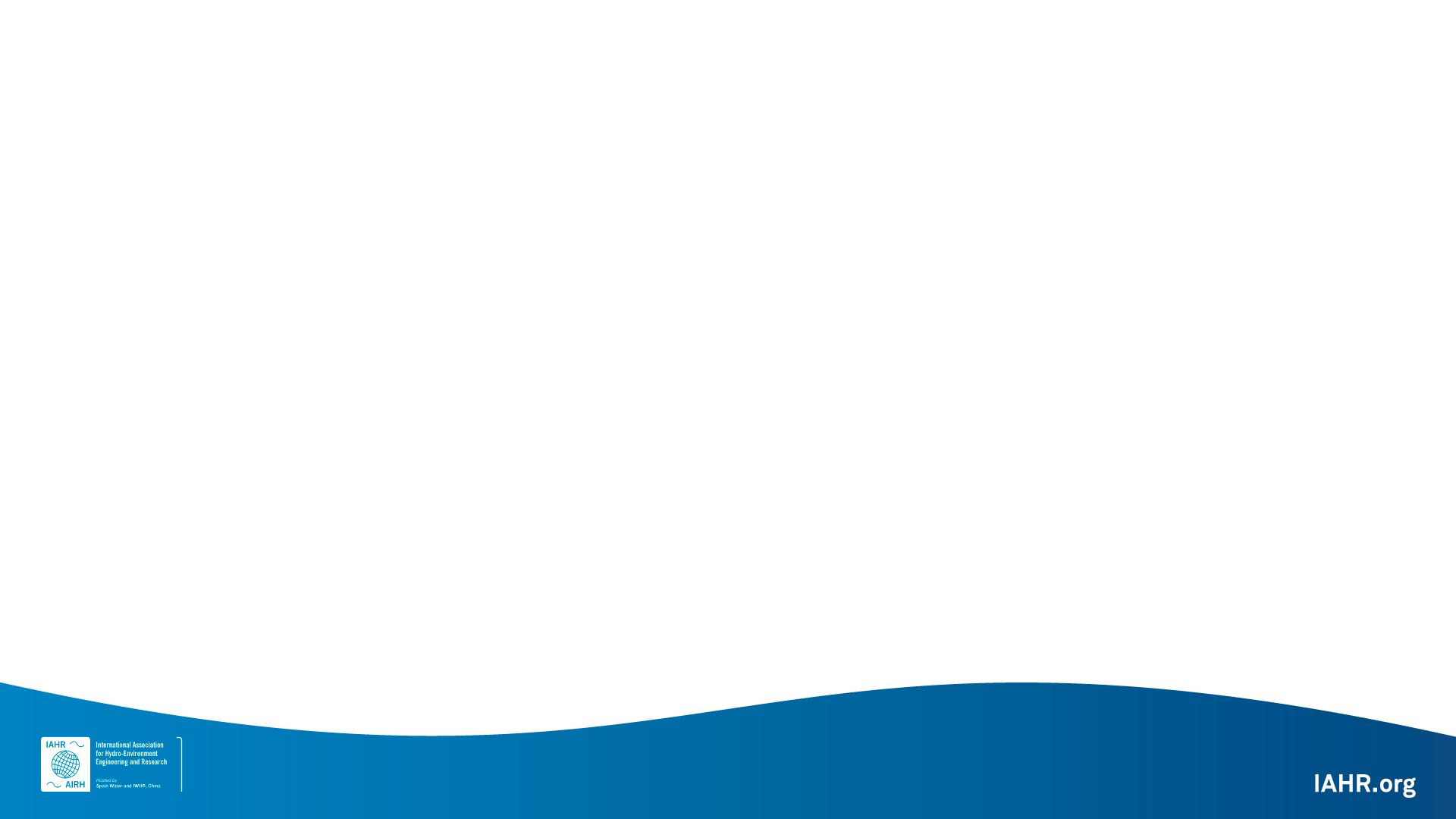 We are strategic
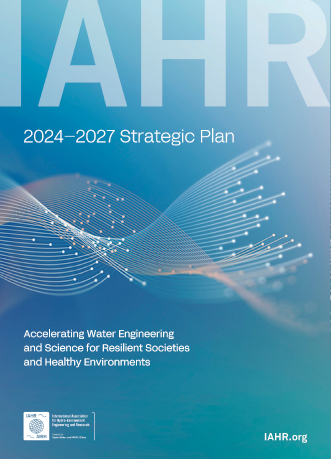 Today, more than ever water engineering stands out as a necessary field to re-shape our society and build a better future.

To meet actual challenges, IAHR has worked to define a forward-looking strategy: IAHR's 2024-2027 Strategic Plan
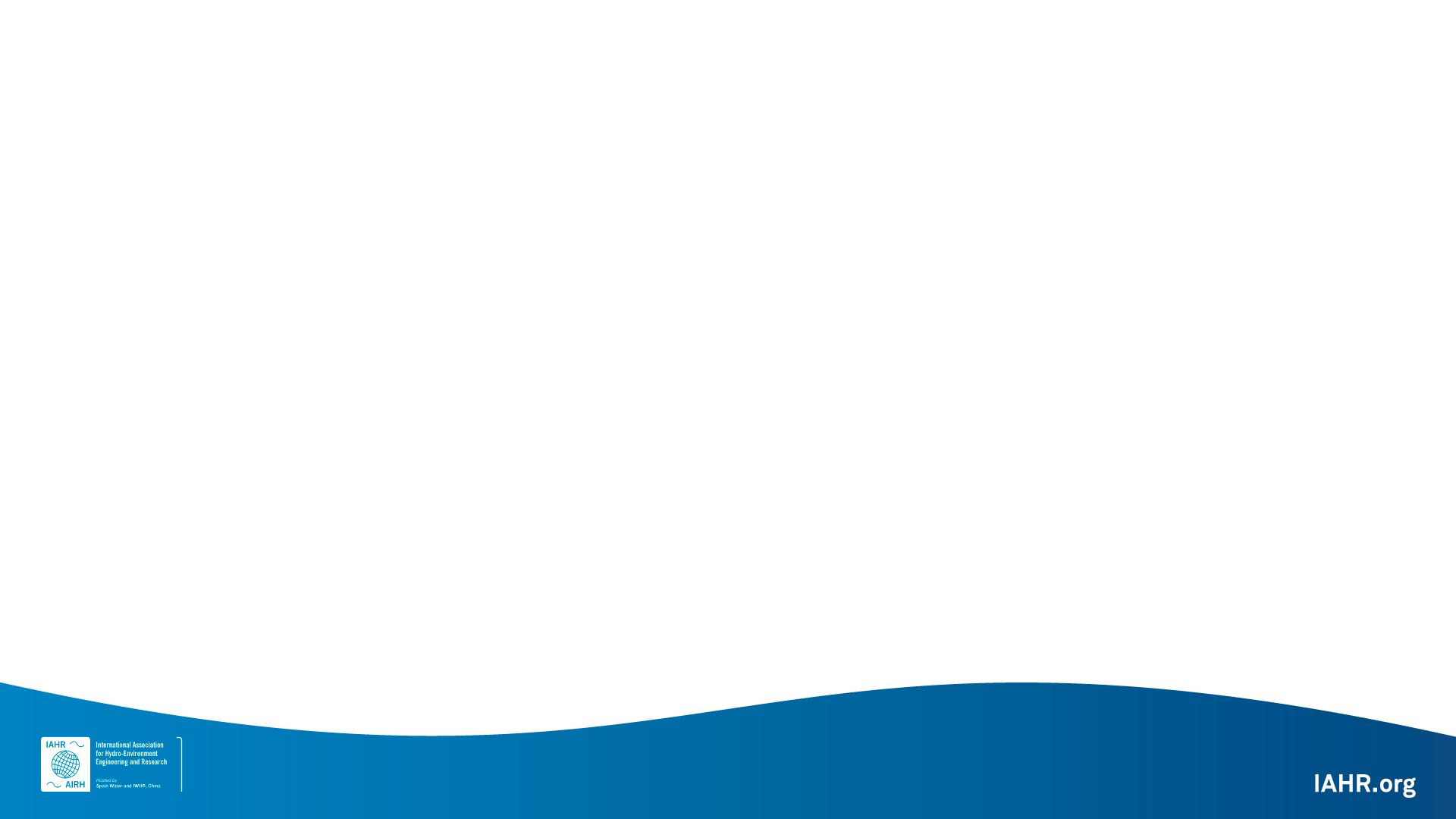 We are strategic
Our vision
Be the global hub of knowledge and innovation for holistic water engineering 

Our mission 
Foster vibrant expert communities
Convene leading events, educate and develop capacity
Publish best-in-field journals and cutting-edge knowledge products
build resilience by shaping cutting-edge knowledge towards market and society
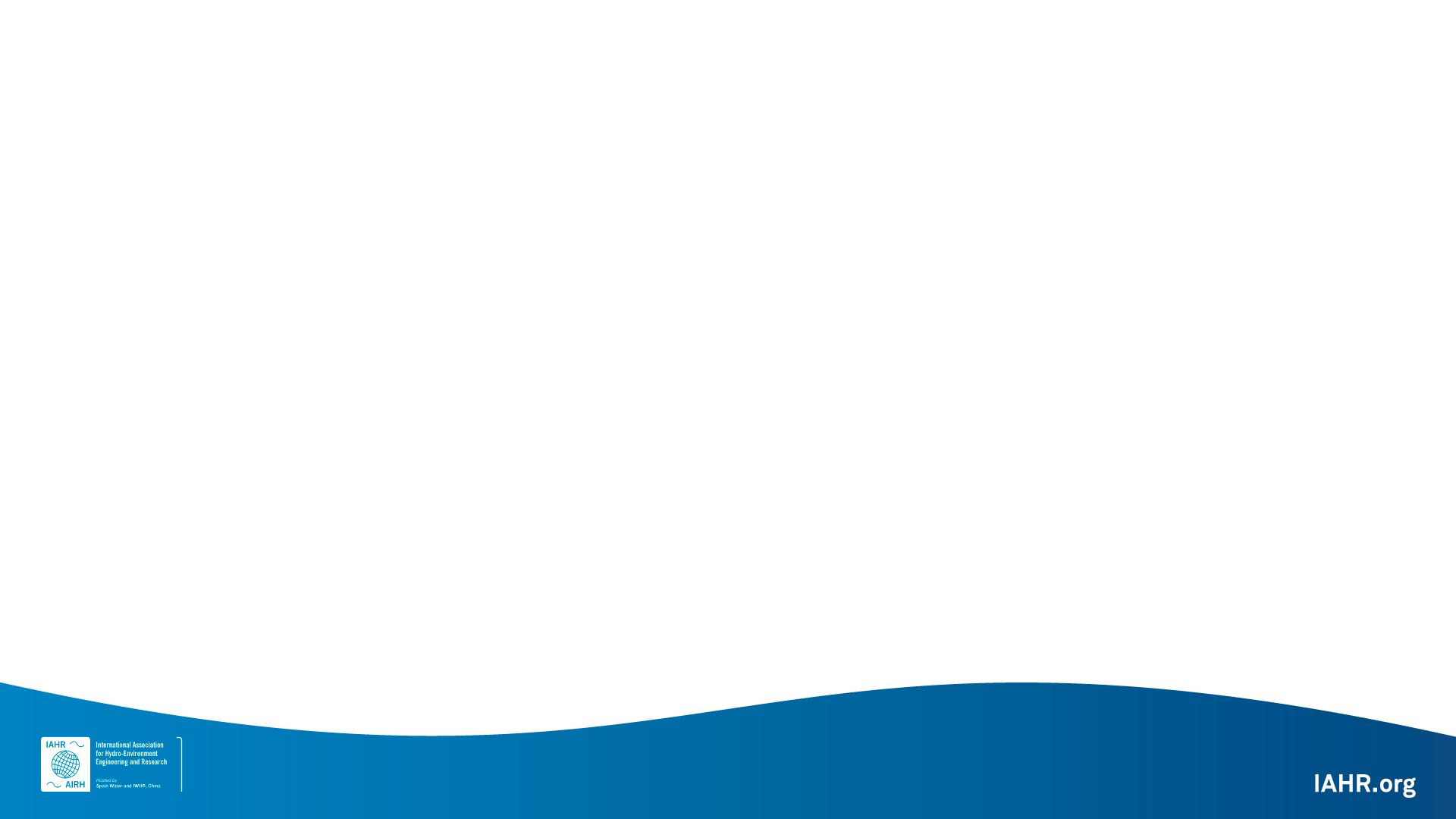 We are strategic
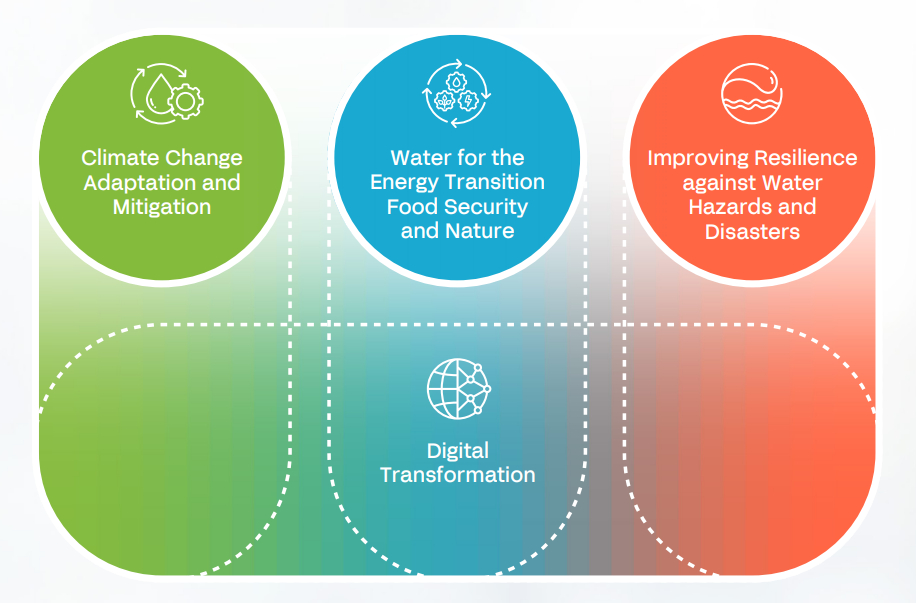 We aim to achieve our vision by uniting and focusing our collective capabilities on four thematic priority areas:

Climate Change Adaptation and Mitigation
Water for the Energy Transition, Food Security and Nature
Improving Resilience against Water Hazards and Disasters
Digital Transformation
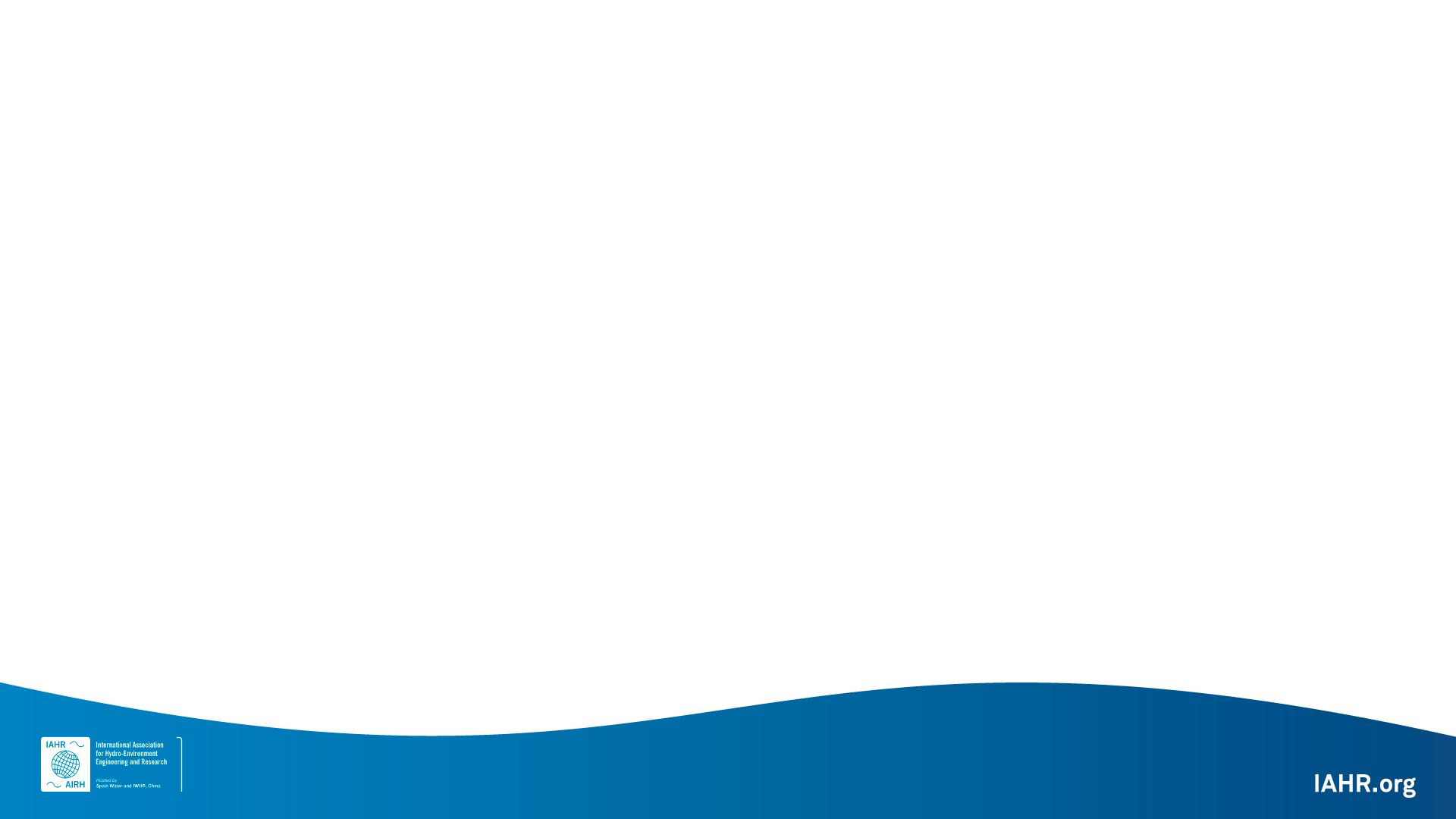 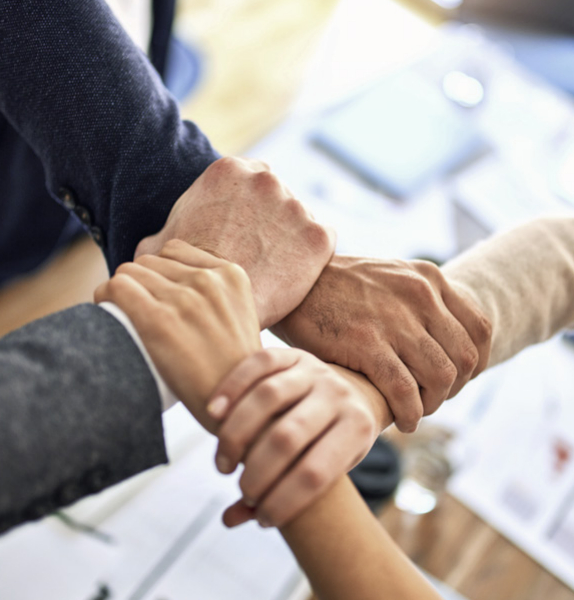 We are community
Our association's strength emanates from the energy and drive of our members from around the world.Join us to Accelerate Water Engineering and Science for Resilient Societies and Healthy Environments!
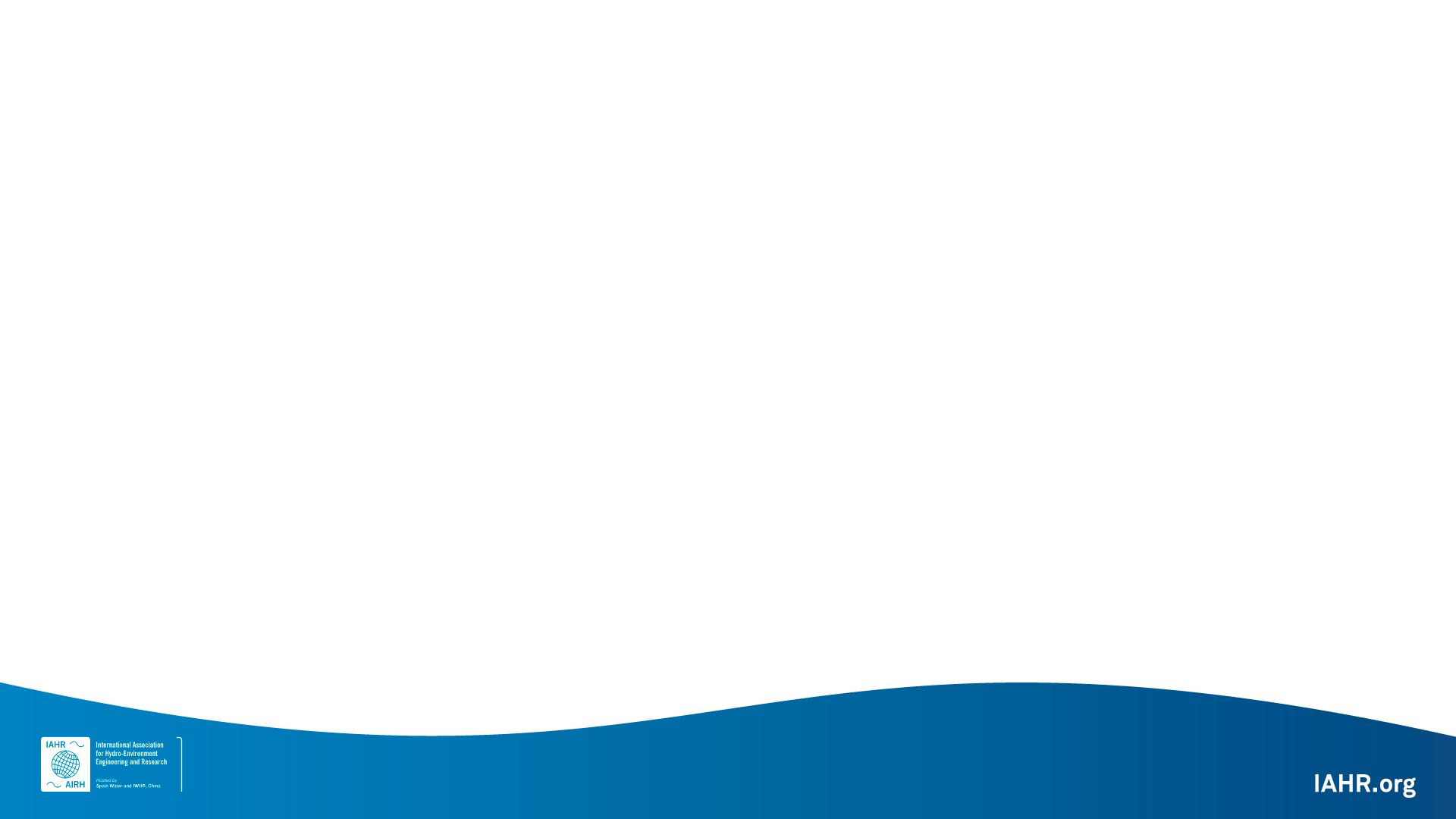 We are social
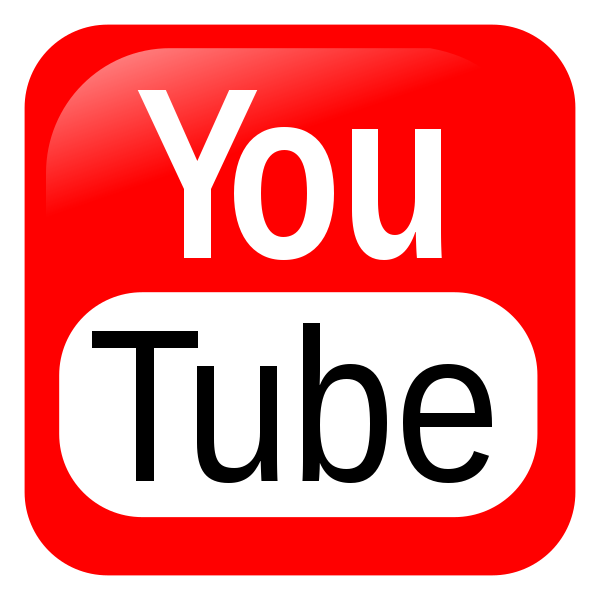 @IAHR
IAHR Secretariat
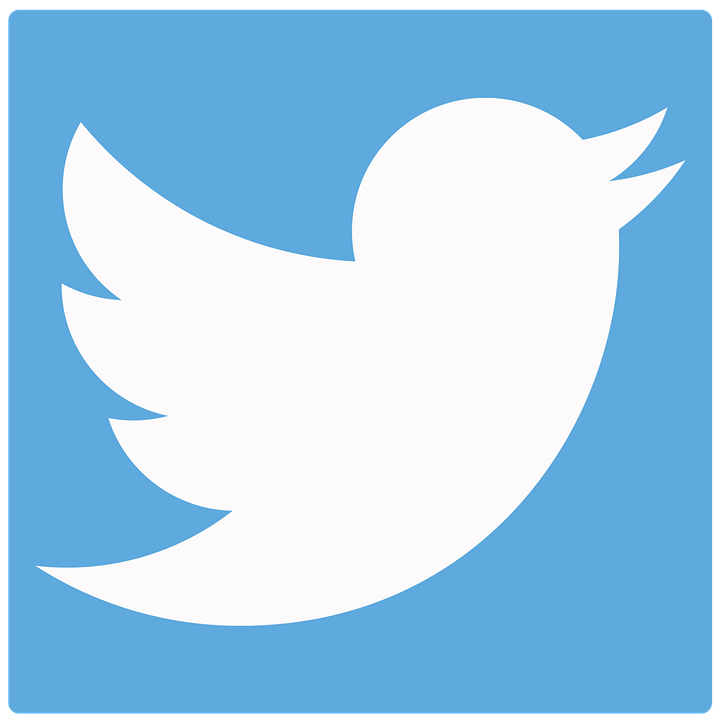 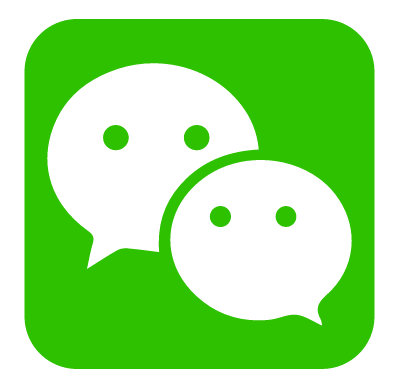 iahrbeijing
@iahr_water
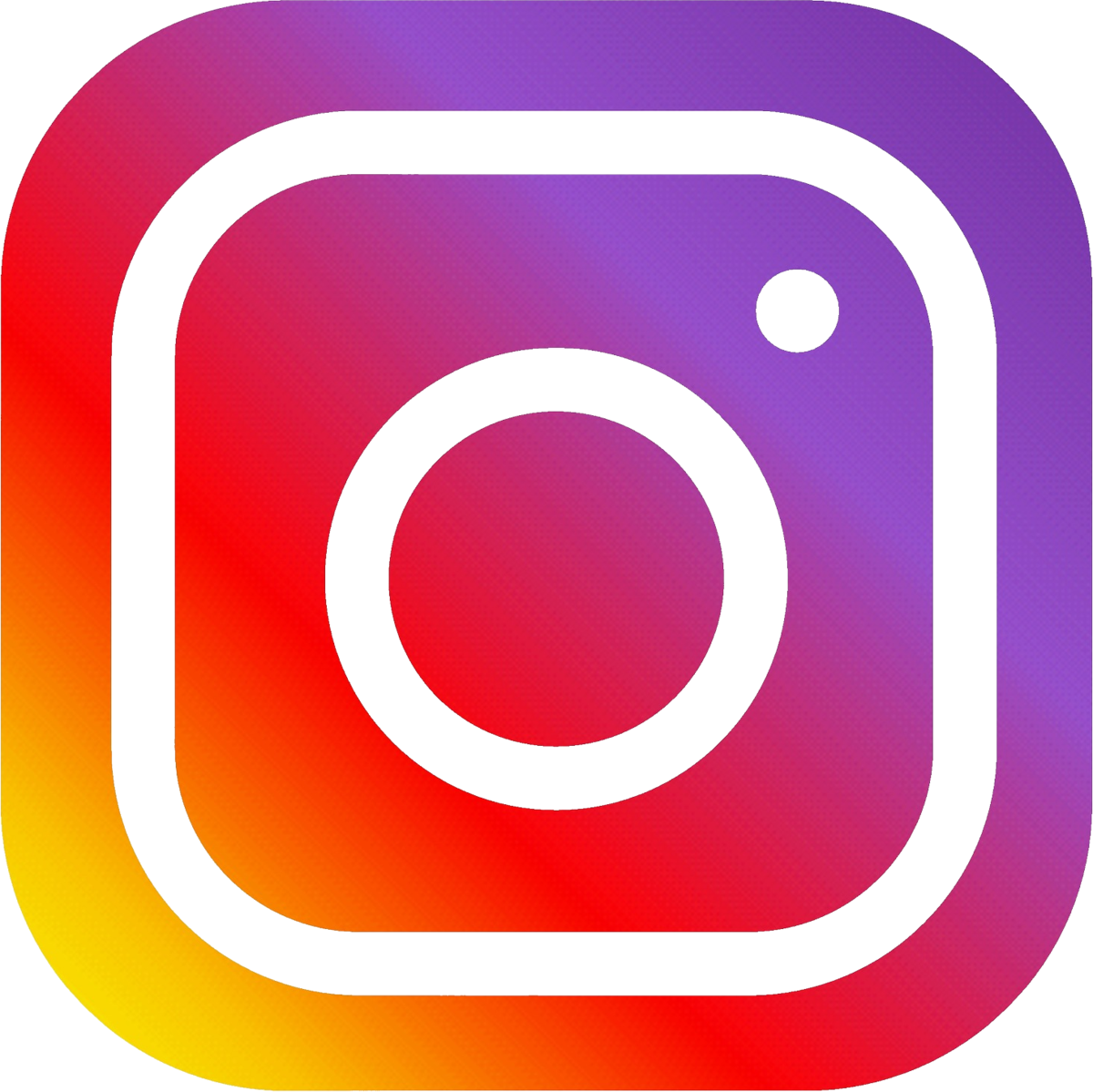 @IAHR.Water
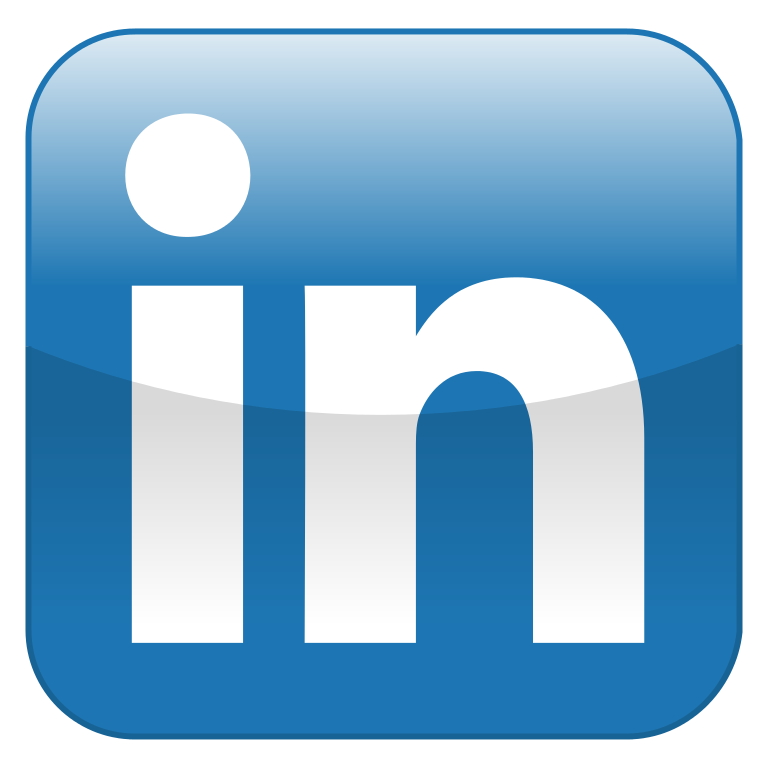 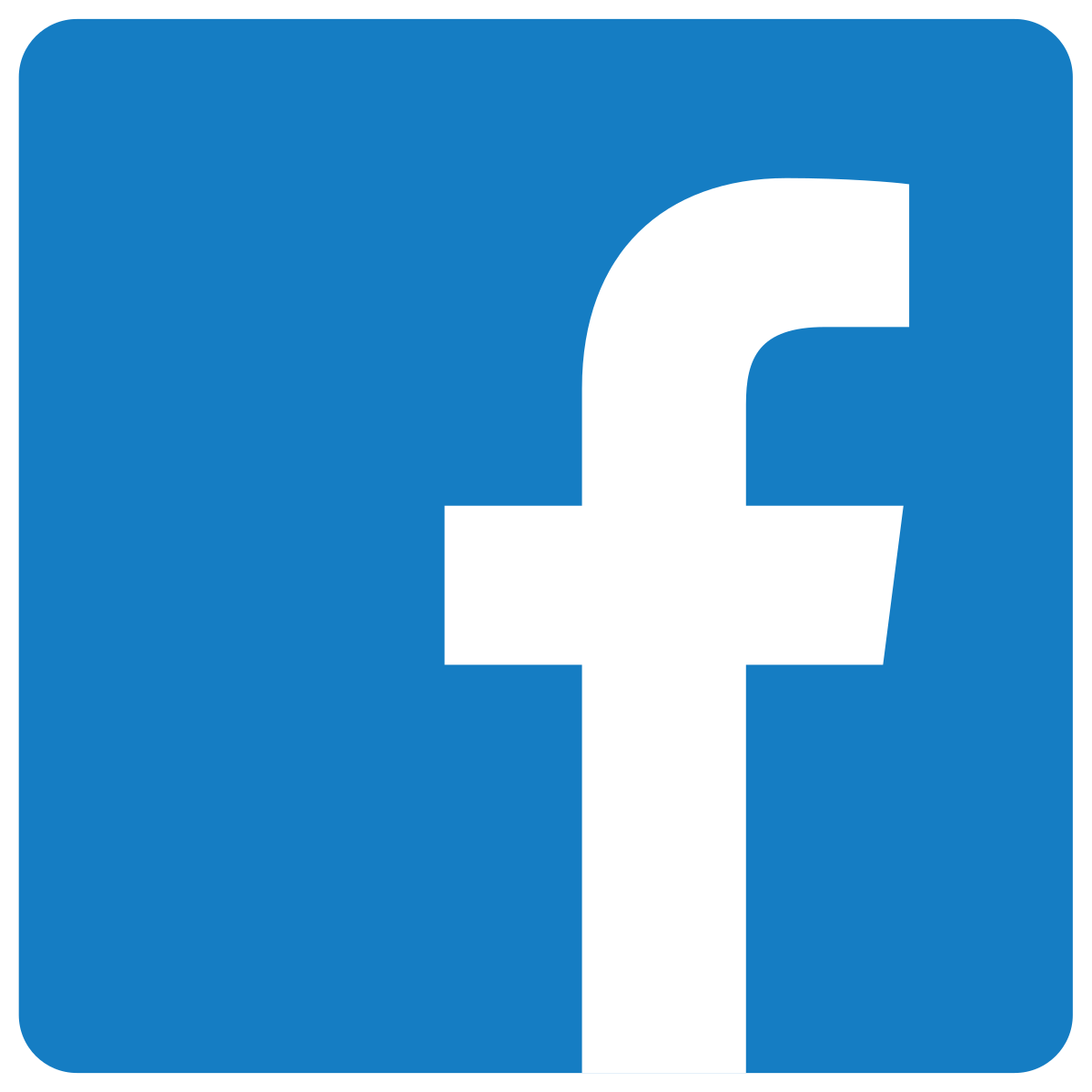 International Association forHydro-Environment Engineering and Research (IAHR)
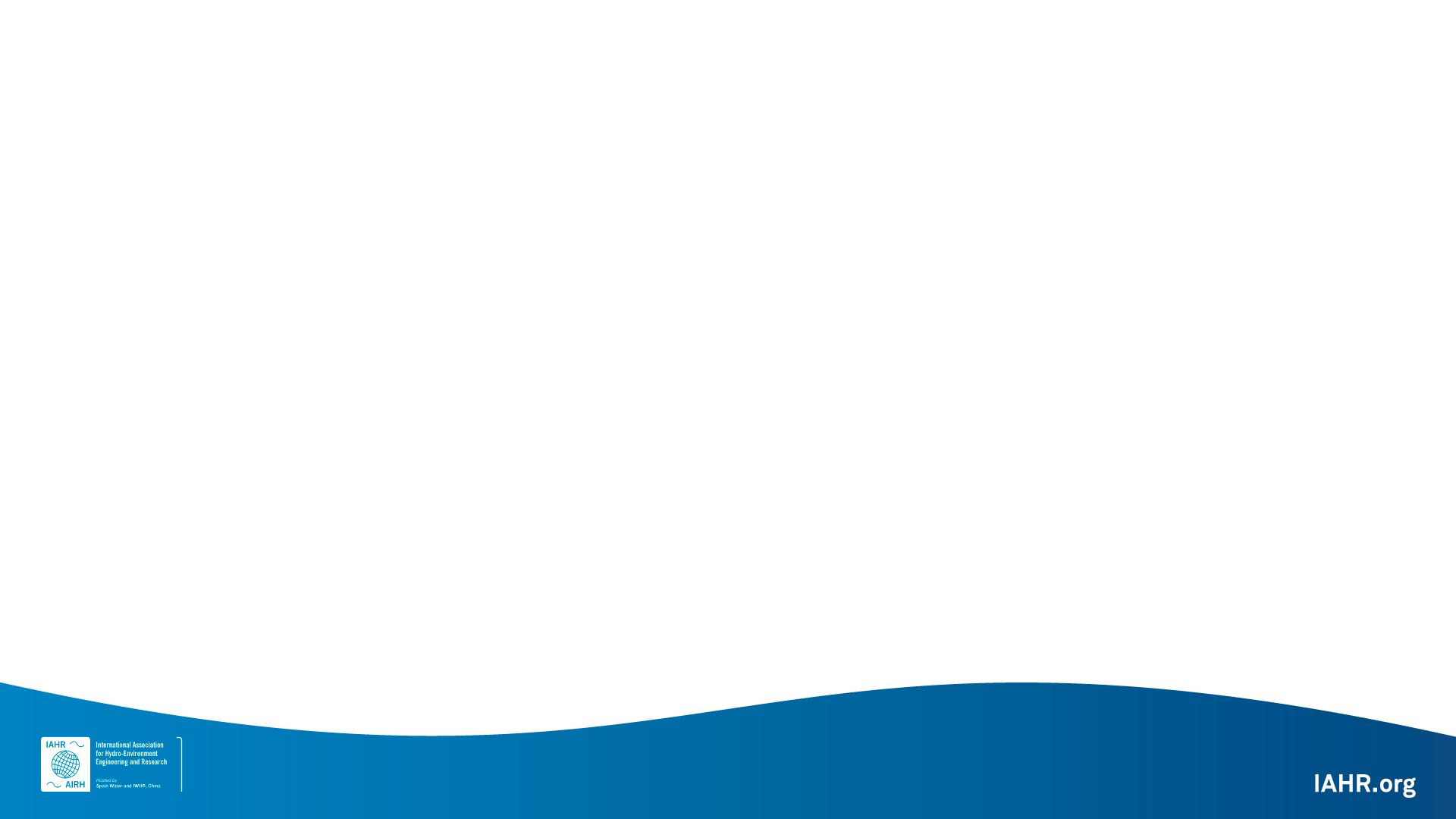 We are open
We are always welcoming new individual and institute members and offering unmissable opportunities to collaborate and engage.

JOIN US TODAY!
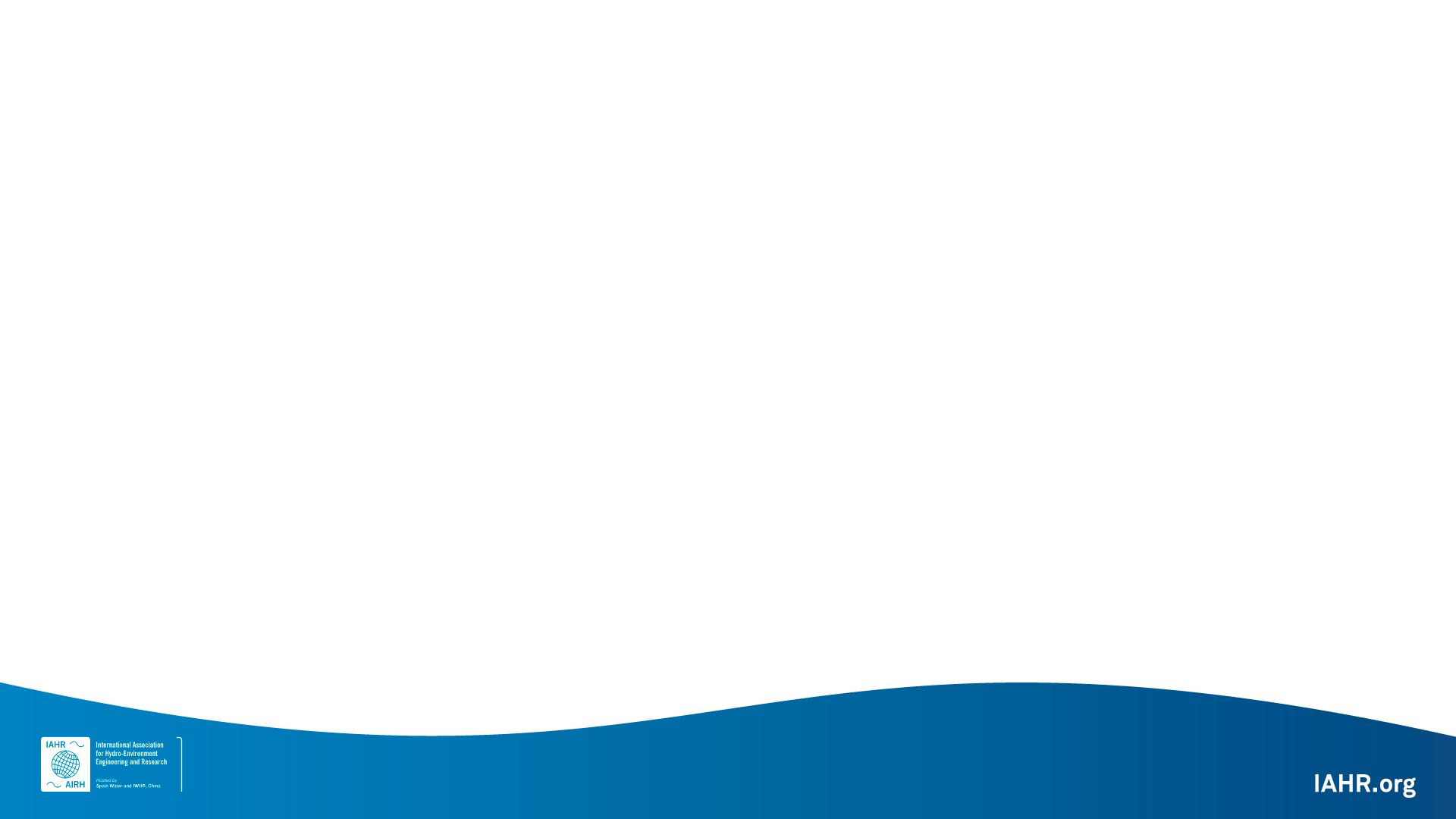